คู่มือ การสร้าง Data visualization ด้วย Google Data Studio ผ่าน Google Form
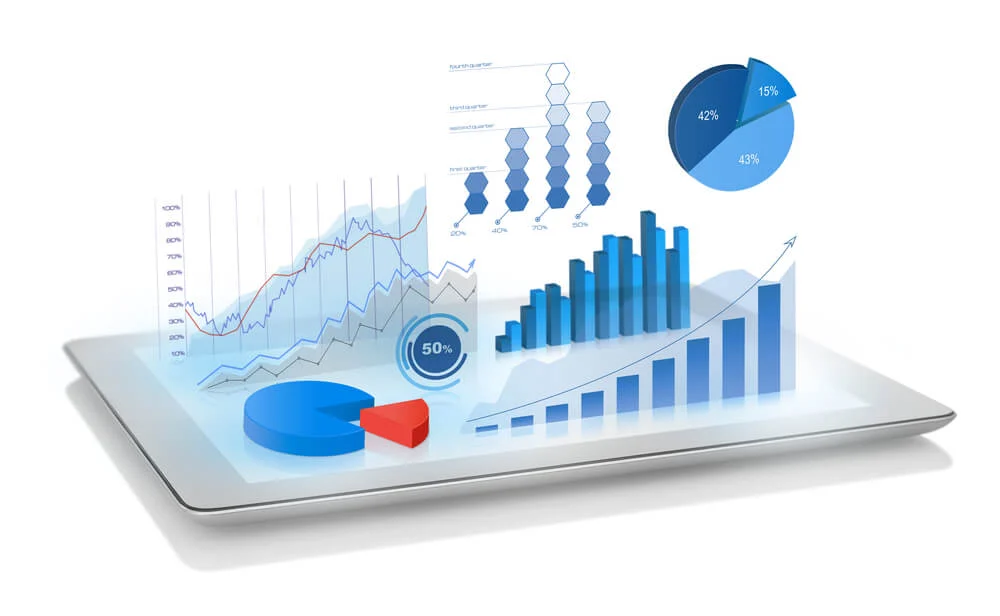 นาย มนตรี  มหาวรการ
นักวิชาการอุดมศึกษาปฏิบัติการ
วิทยากร
Google Form มีอะไรบ้าง
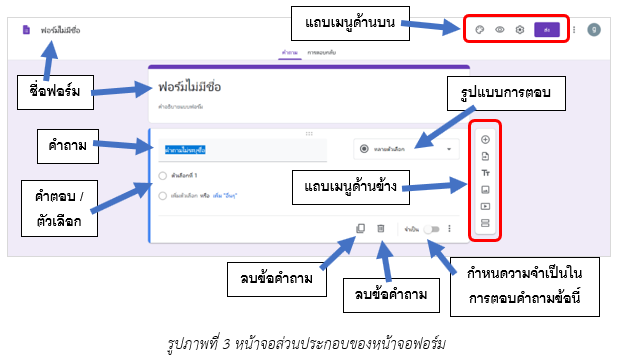 สร้างแบบฟอร์มออนไลน์ได้ง่ายๆ เหมือนสร้างเอกสารเลือกคำถามได้หลากหลายประเภท ลากและวางเพื่อจัดเรียงคำถามและปรับแต่งค่าได้ง่ายเหมือนการวางรายการ
ส่งแบบสำรวจและแบบฟอร์มที่ดูเป็นมืออาชีพปรับแต่งสี รูปภาพ และแบบอักษรเพื่อปรับรูปลักษณ์หรือสะท้อนความเป็นแบรนด์ขององค์กร และเพิ่มตรรกะที่กำหนดเองซึ่งจะแสดงคำถามโดยอิงจากคำตอบเพื่อสร้างประสบการณ์ใช้งานที่ราบรื่นยิ่งขึ้น

สร้างและตอบแบบสำรวจได้จากทุกที่ เข้าใช้งาน สร้าง และแก้ไขแบบฟอร์มได้ทุกที่ทุกเวลาไม่ว่าจะบนหน้าจอเล็กหรือใหญ่ คนอื่นๆ ก็สามารถตอบแบบสำรวจของคุณได้จากทุกที่ด้วยเช่นกัน ไม่ว่าจะทางมือถือ แท็บเล็ต หรือคอมพิวเตอร์
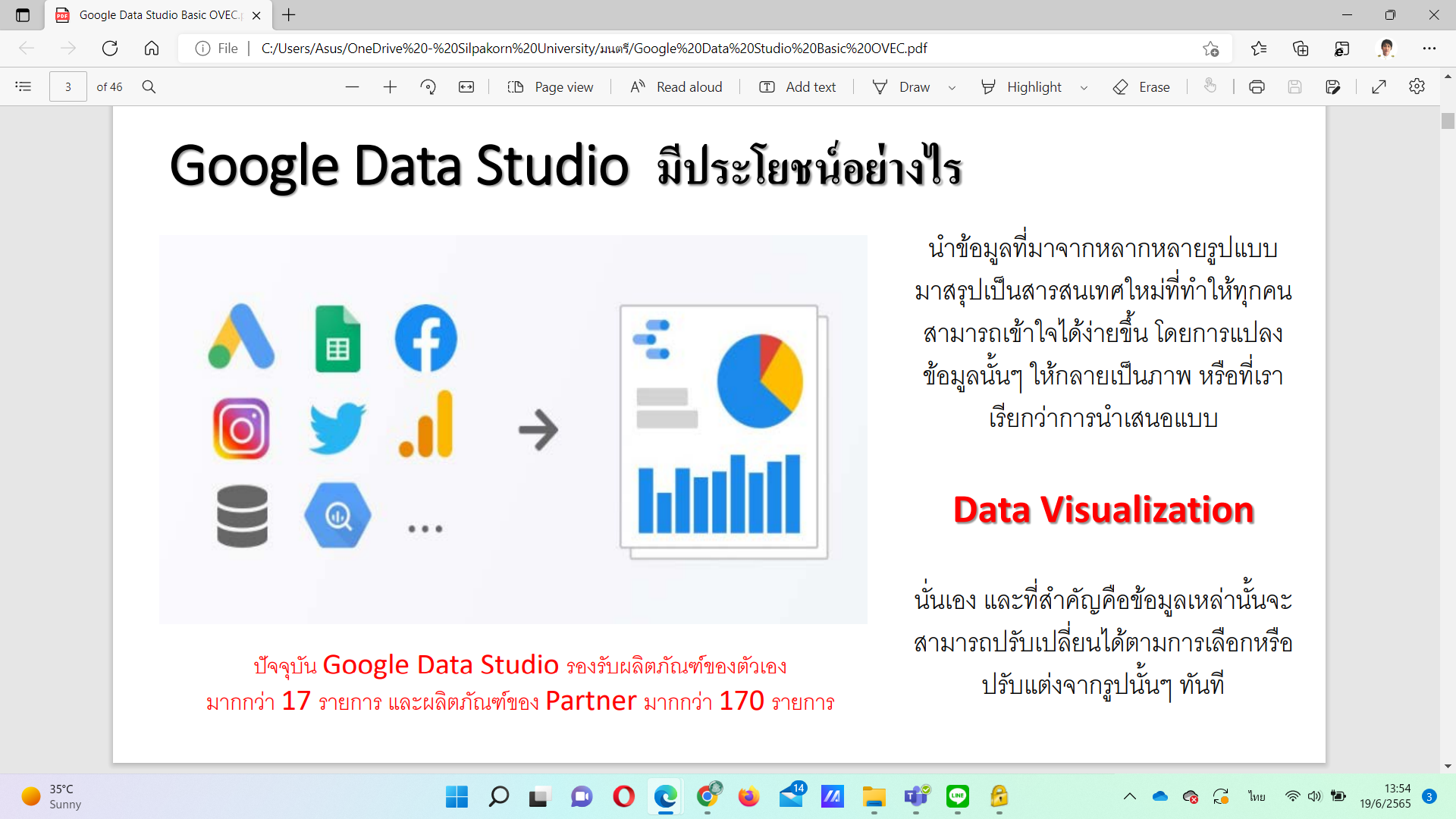 ตัวอย่างการสร้าง จาก Google Form สู่ Data Studio
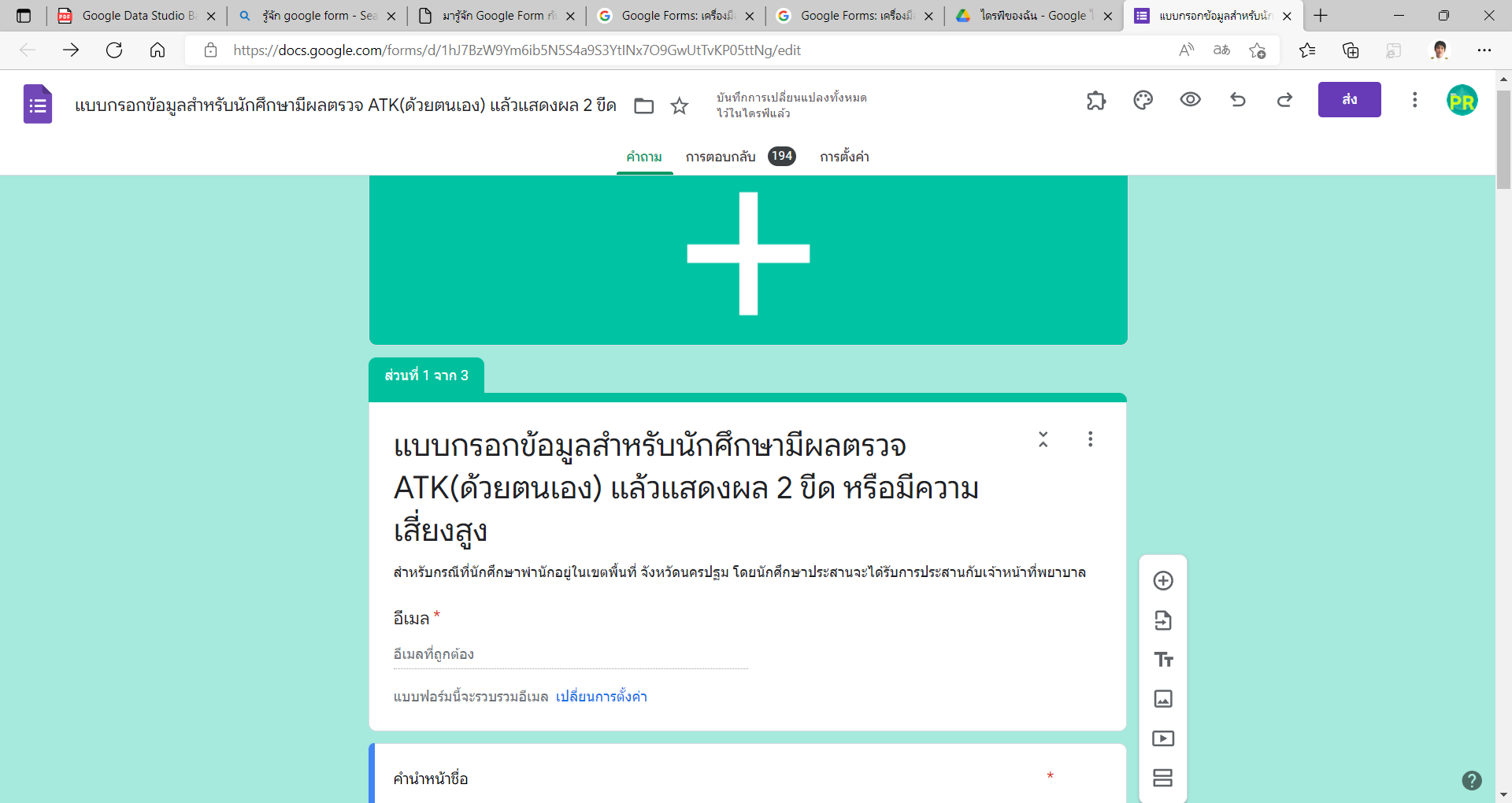 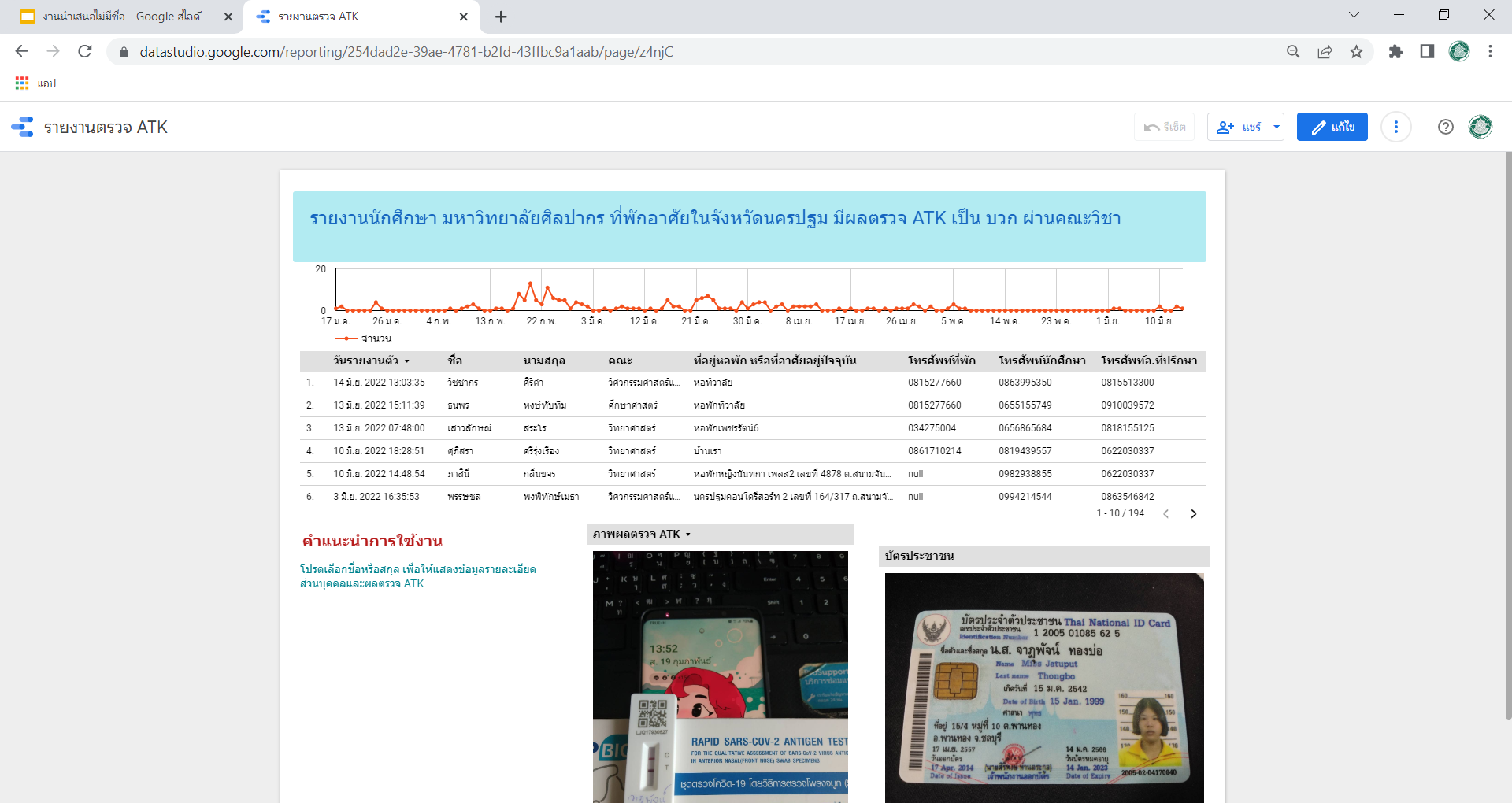 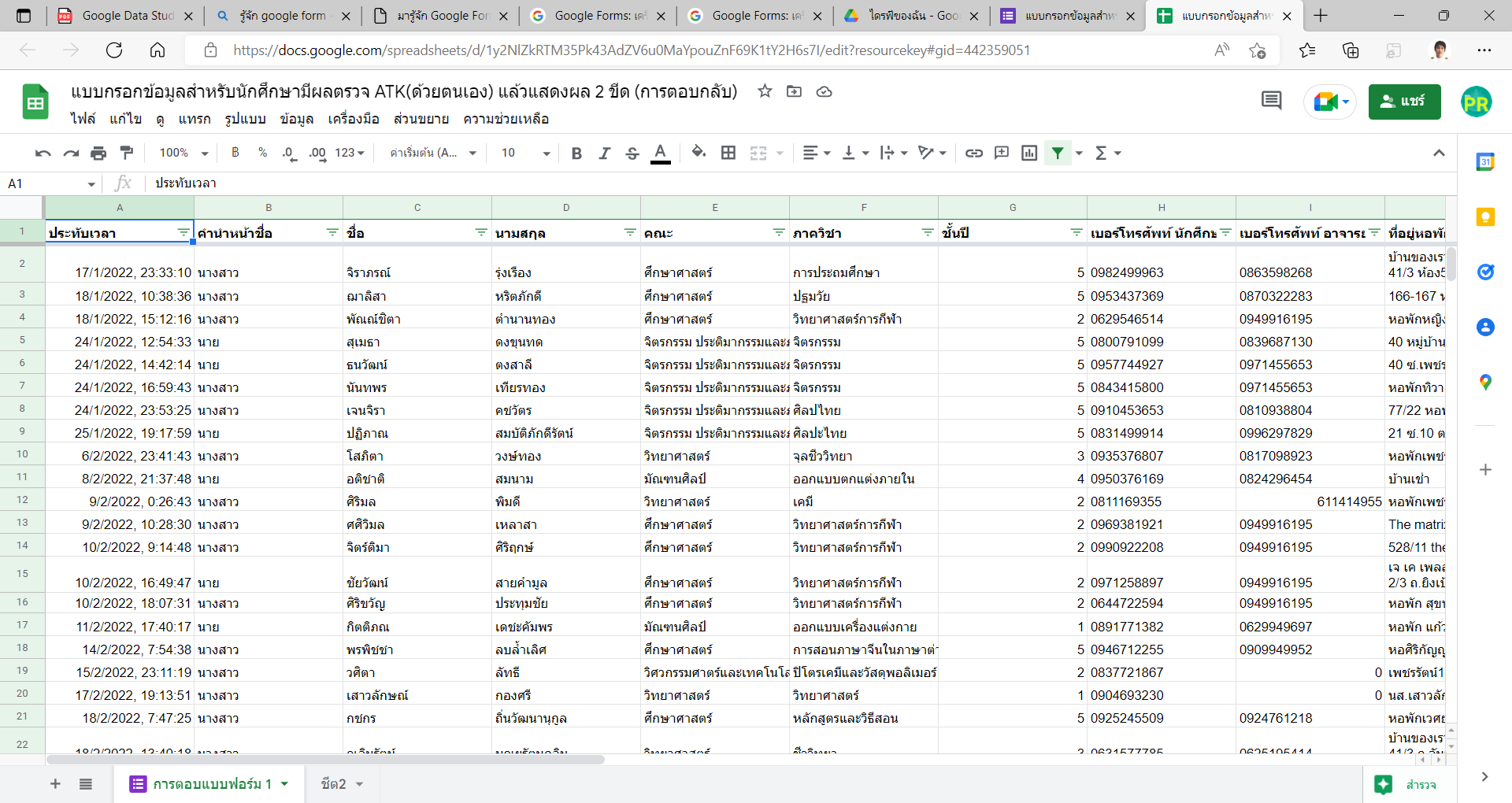 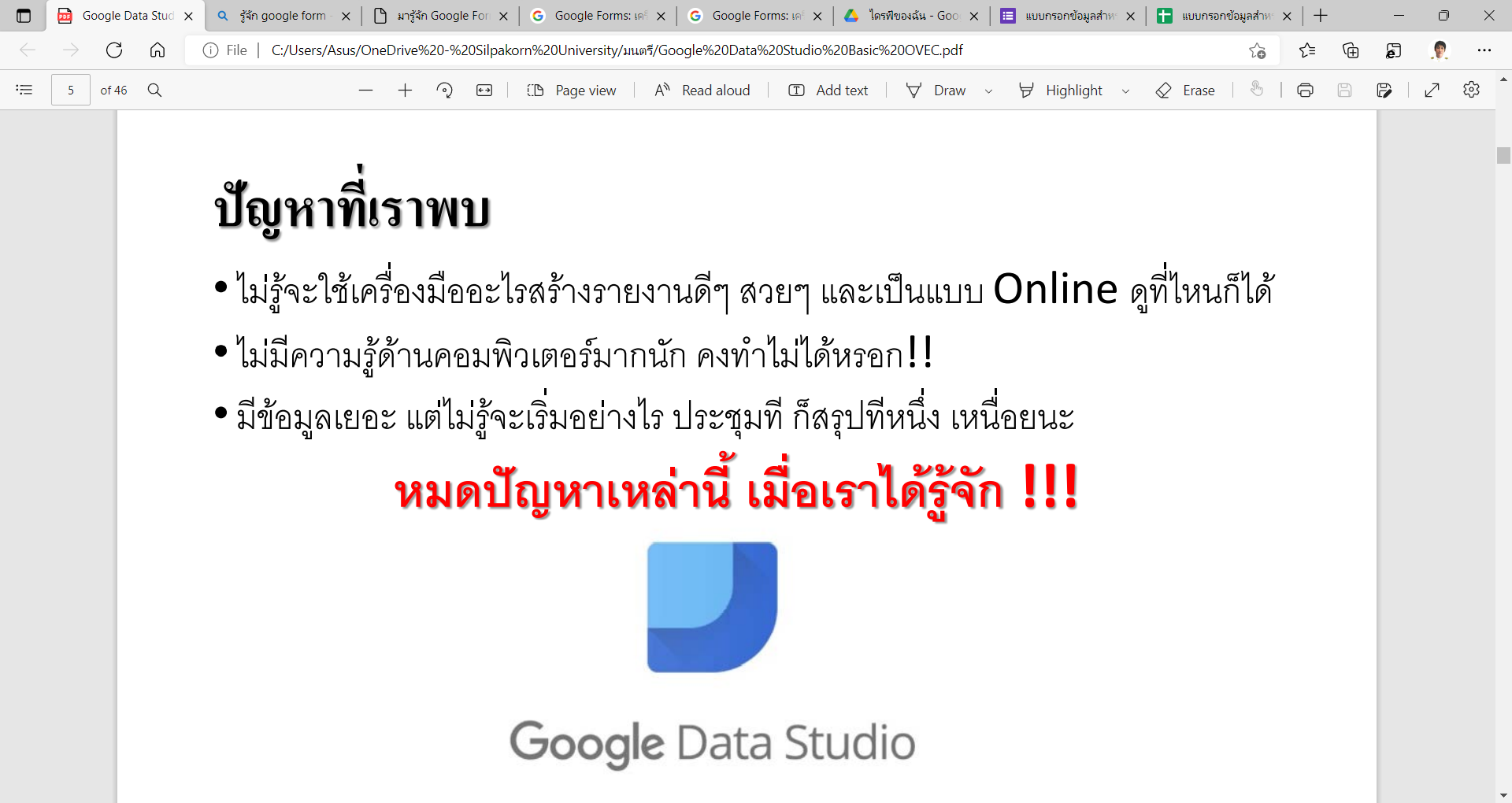 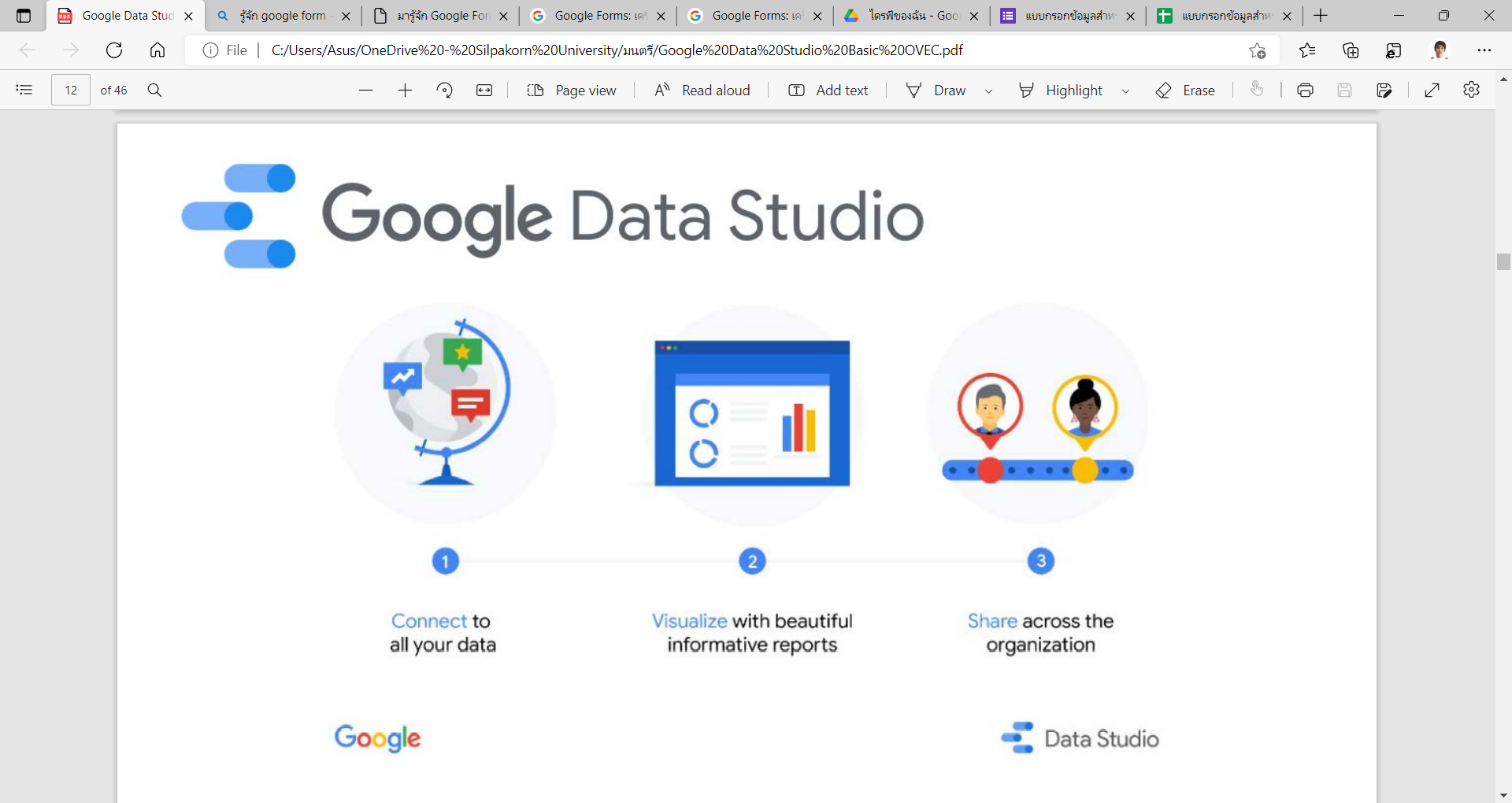 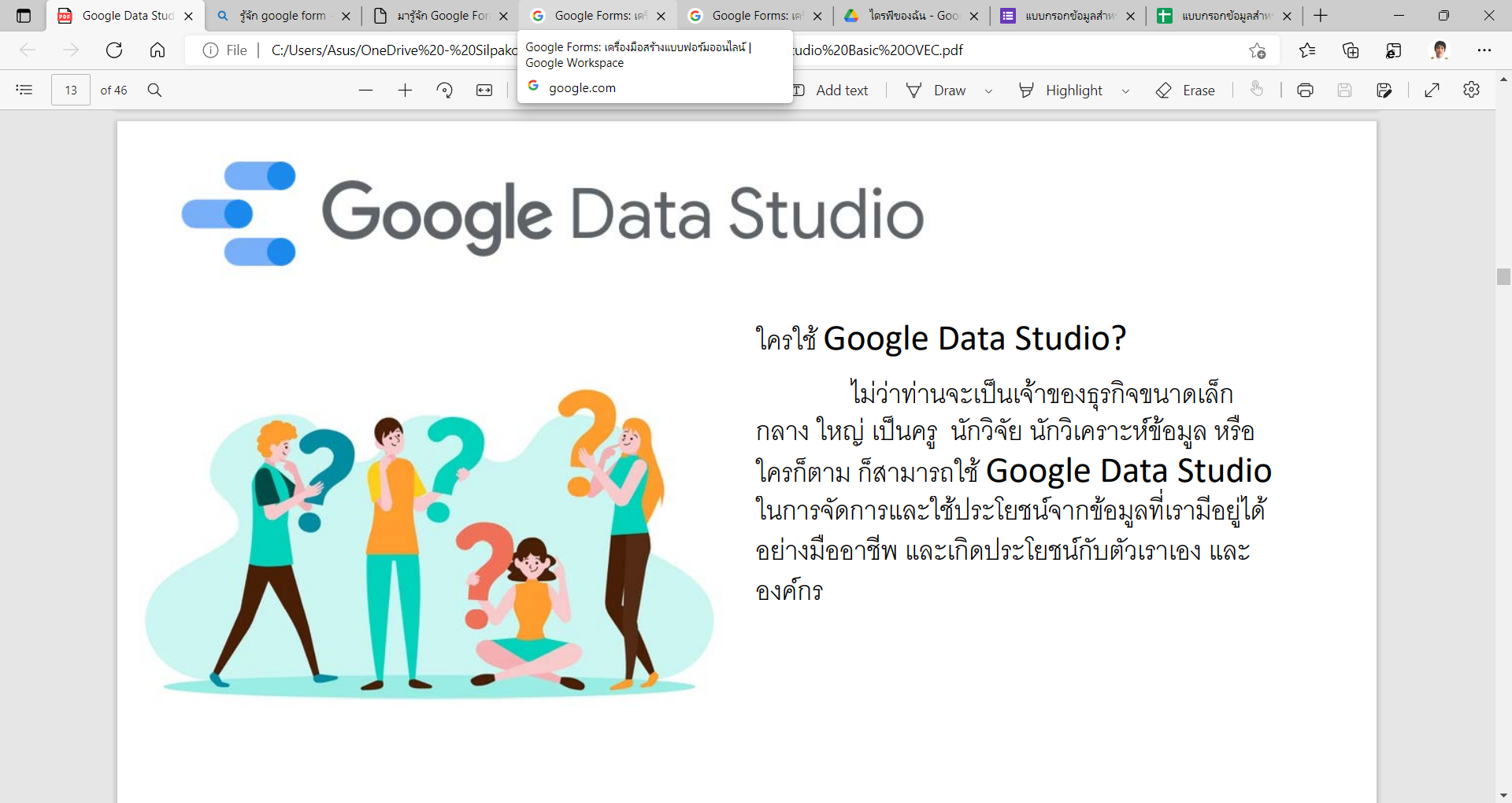 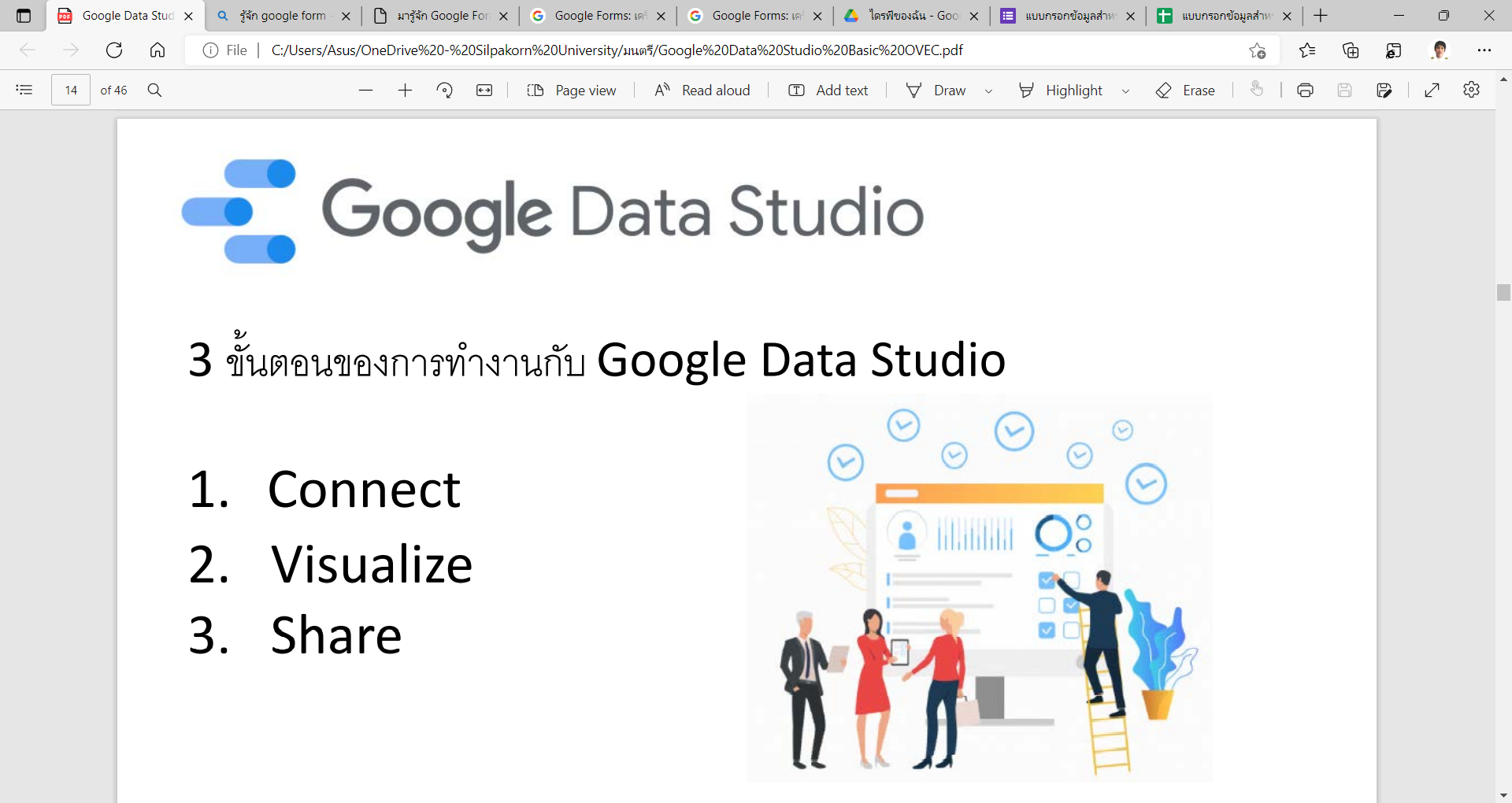 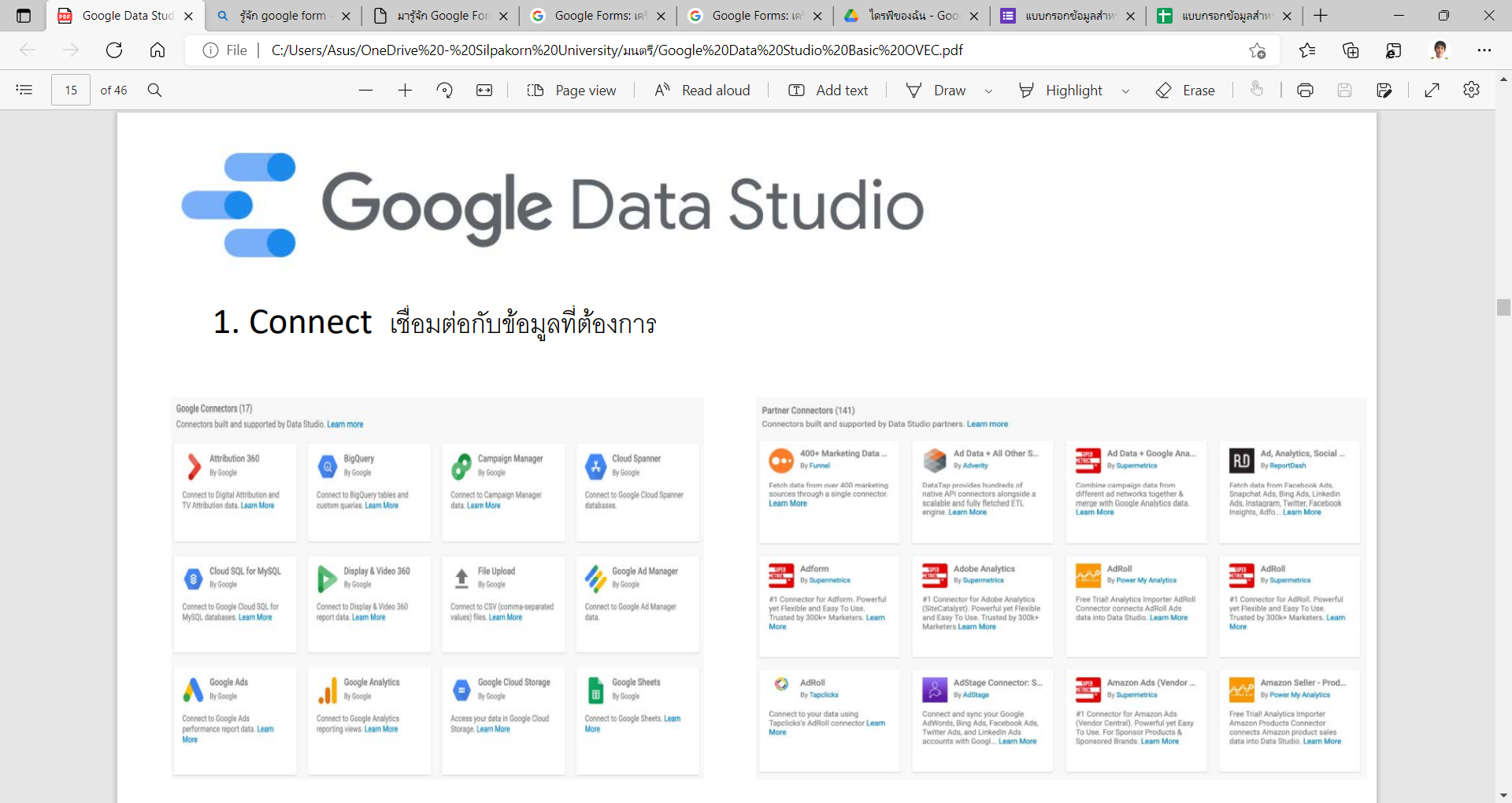 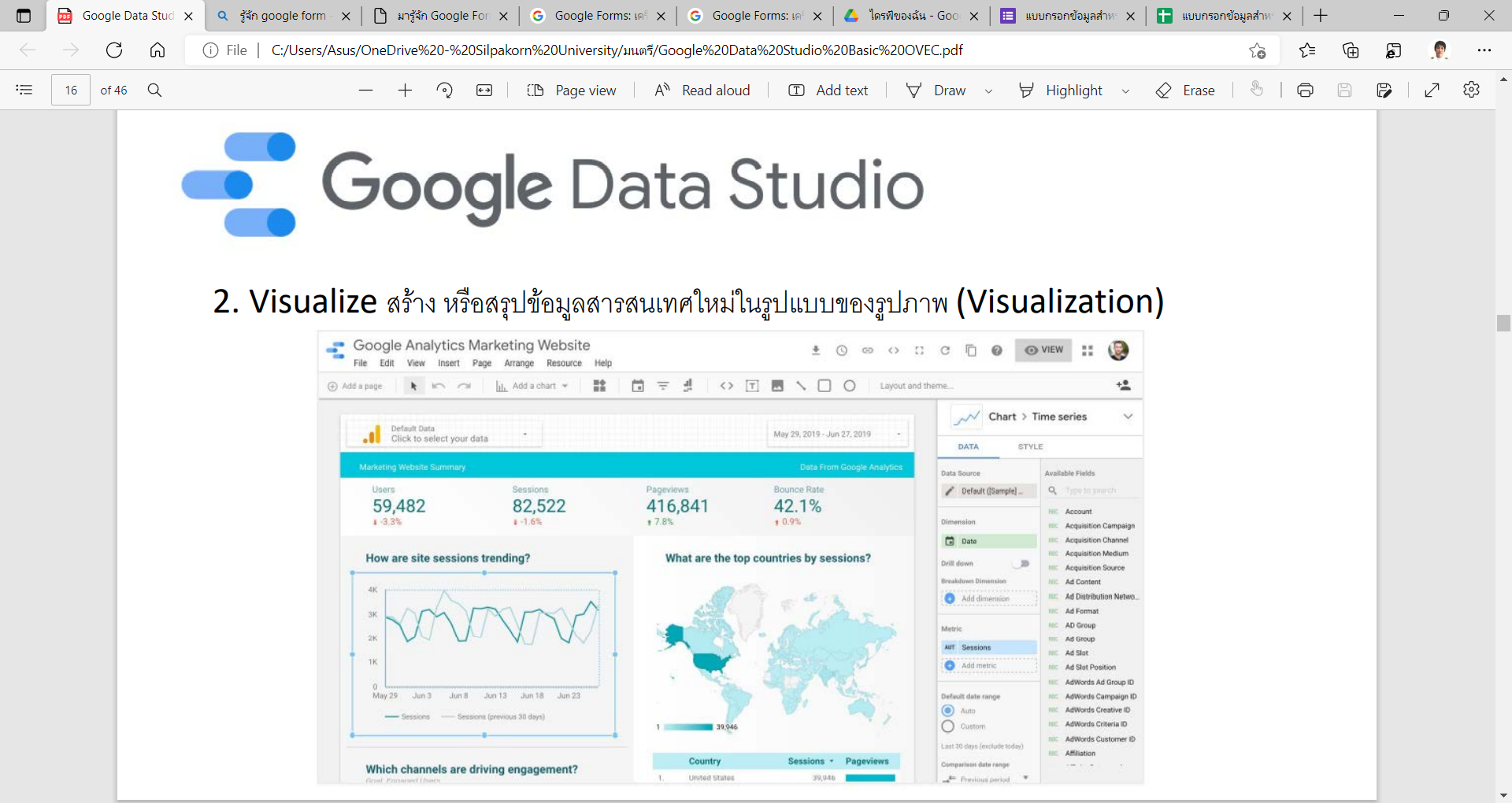 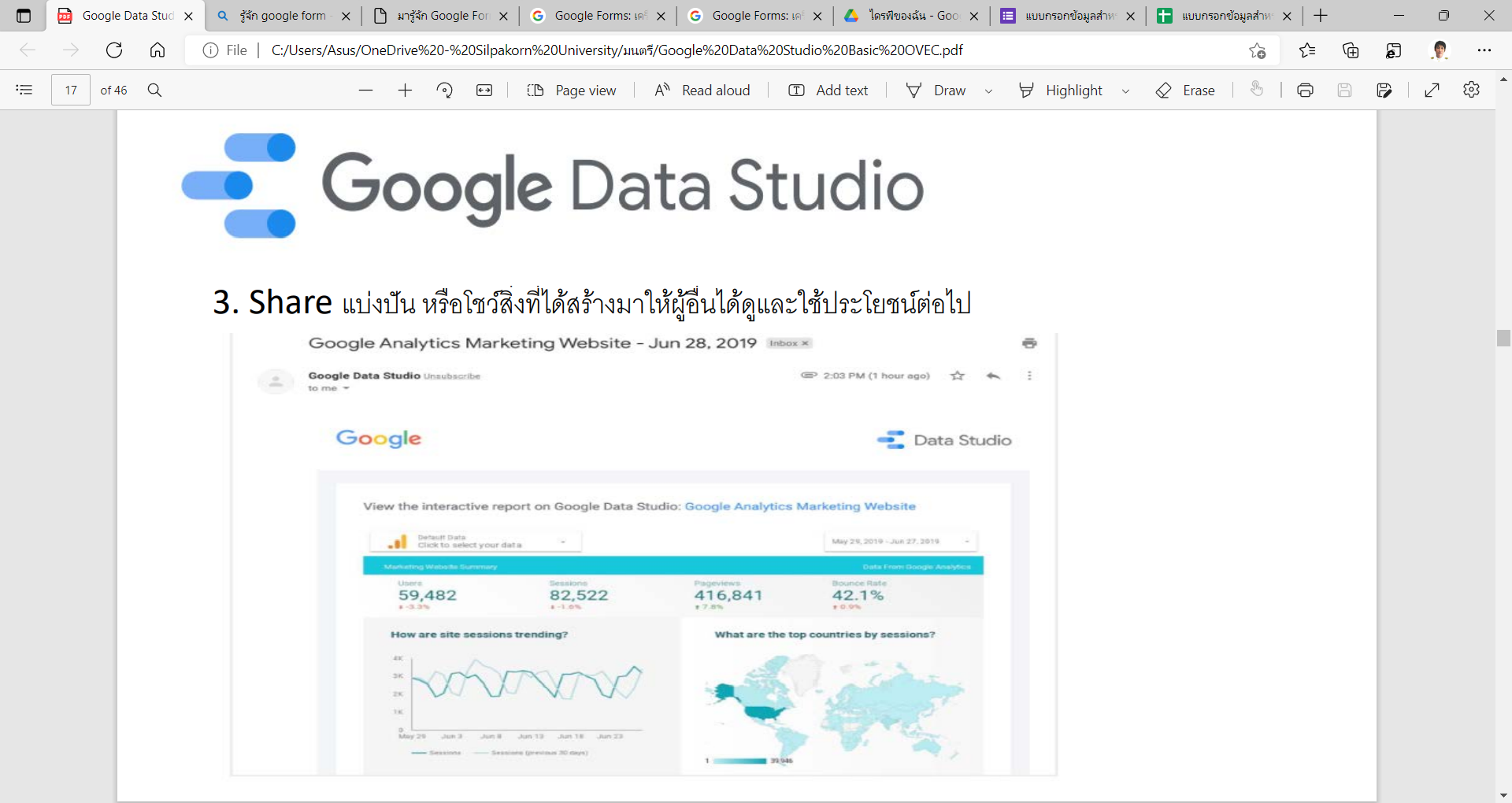 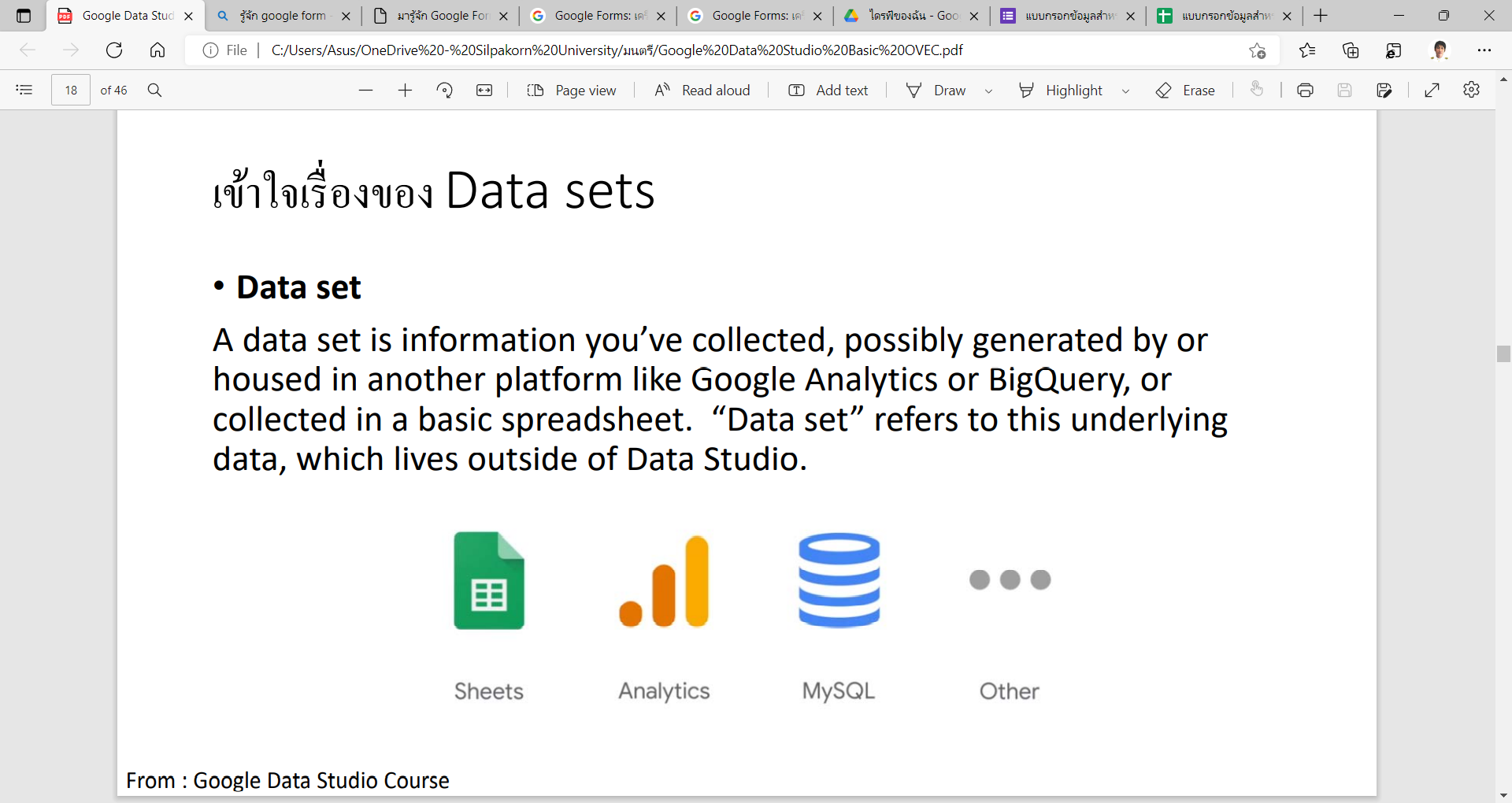 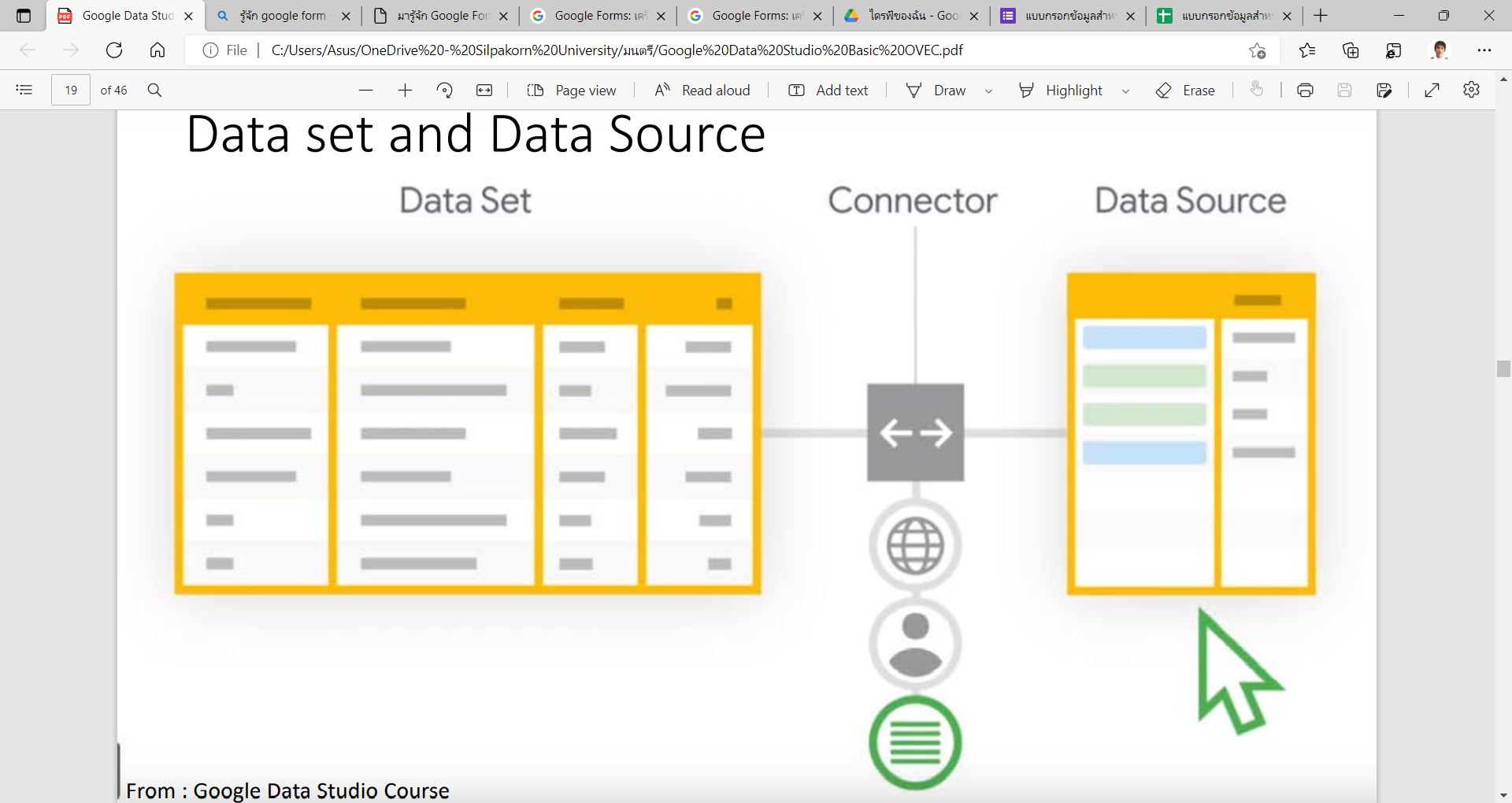 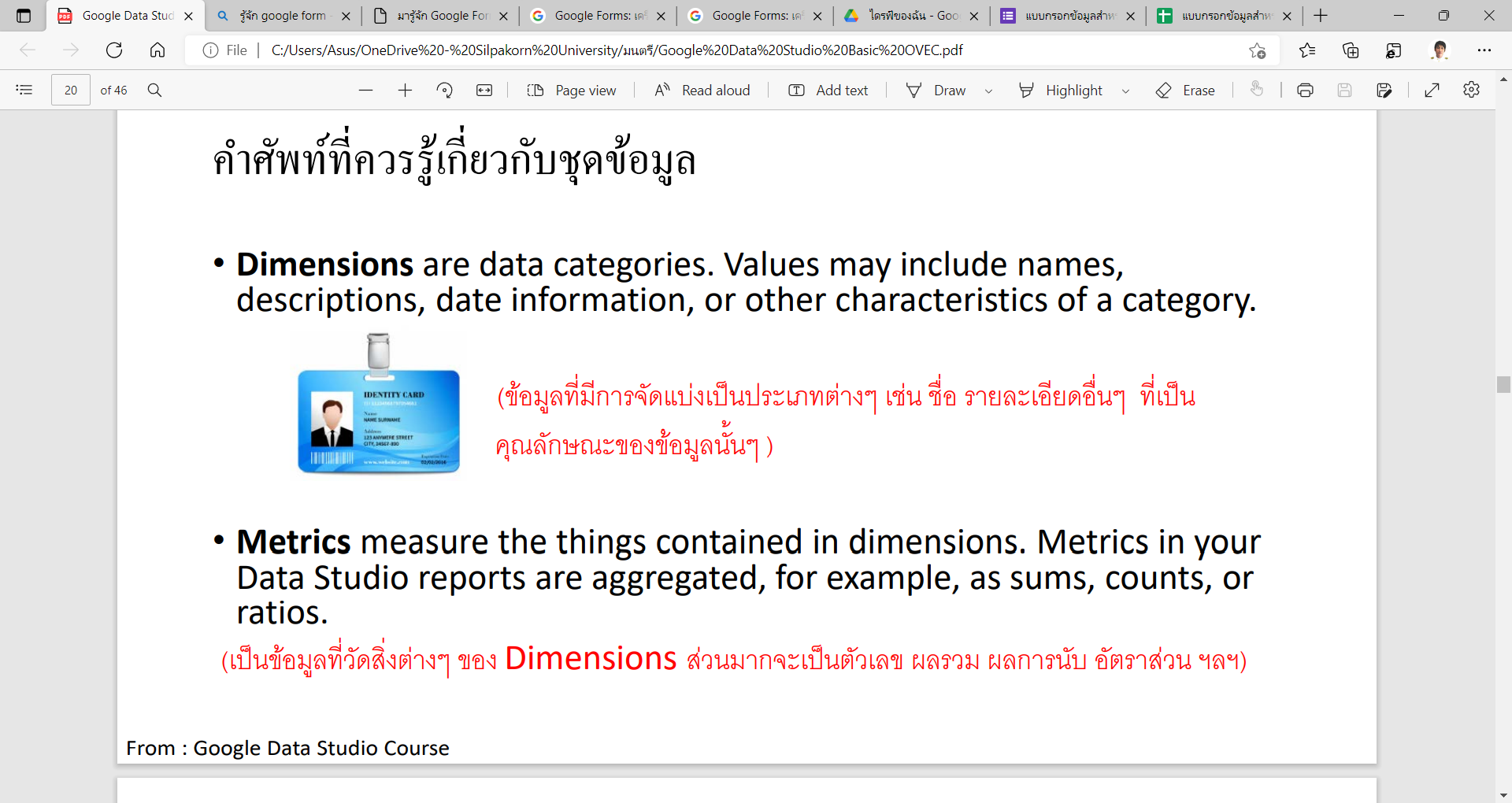 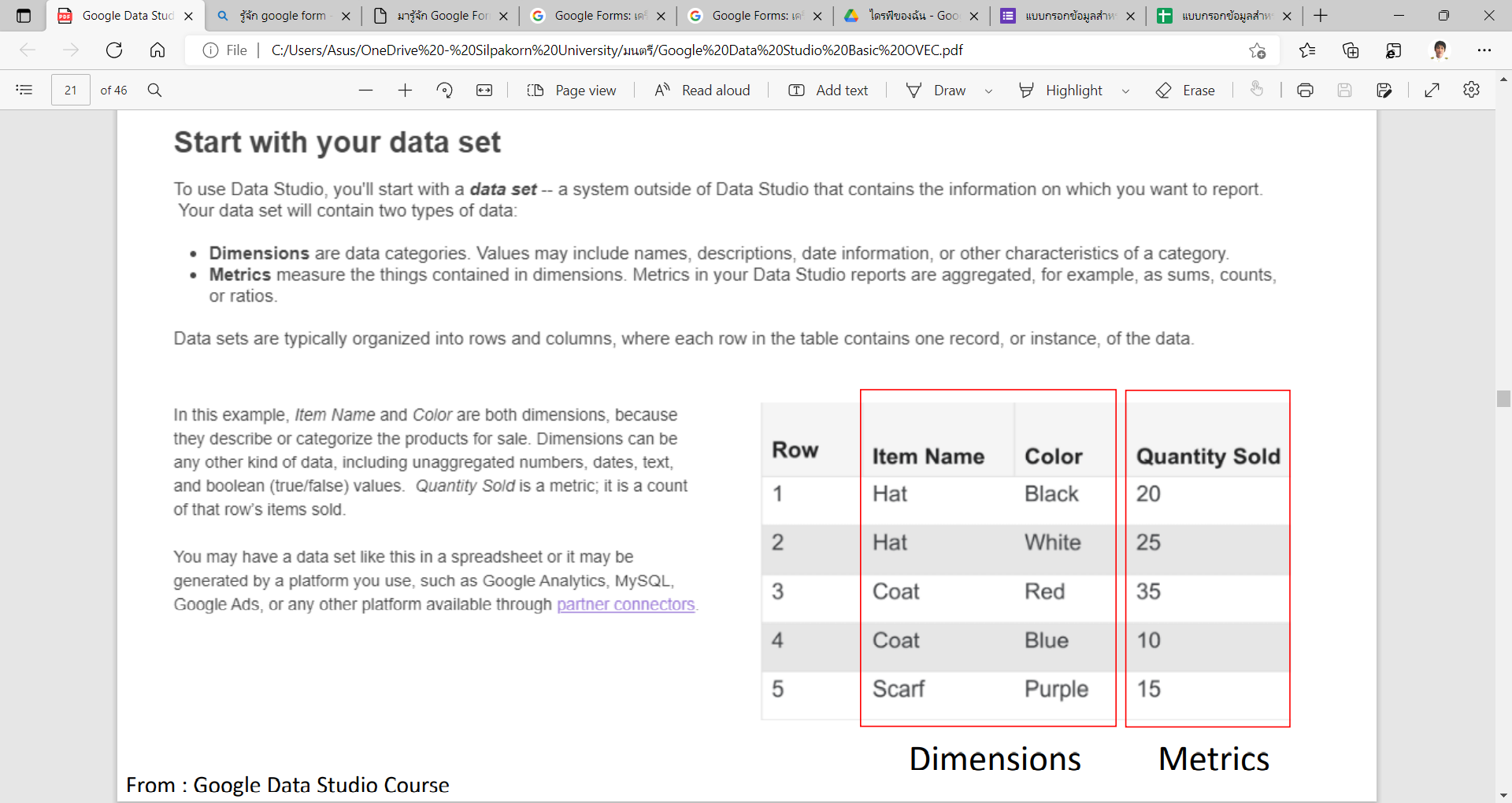 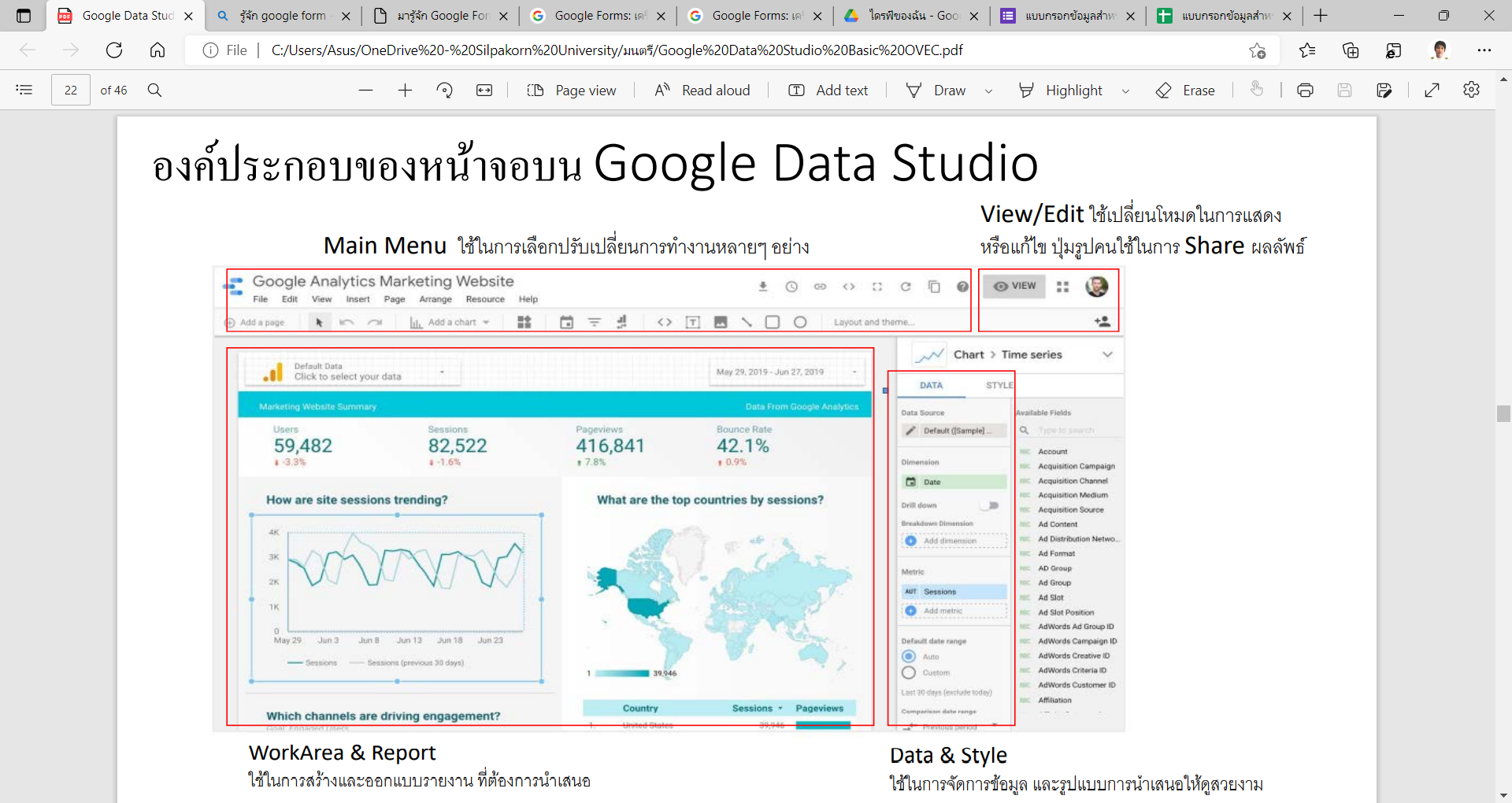 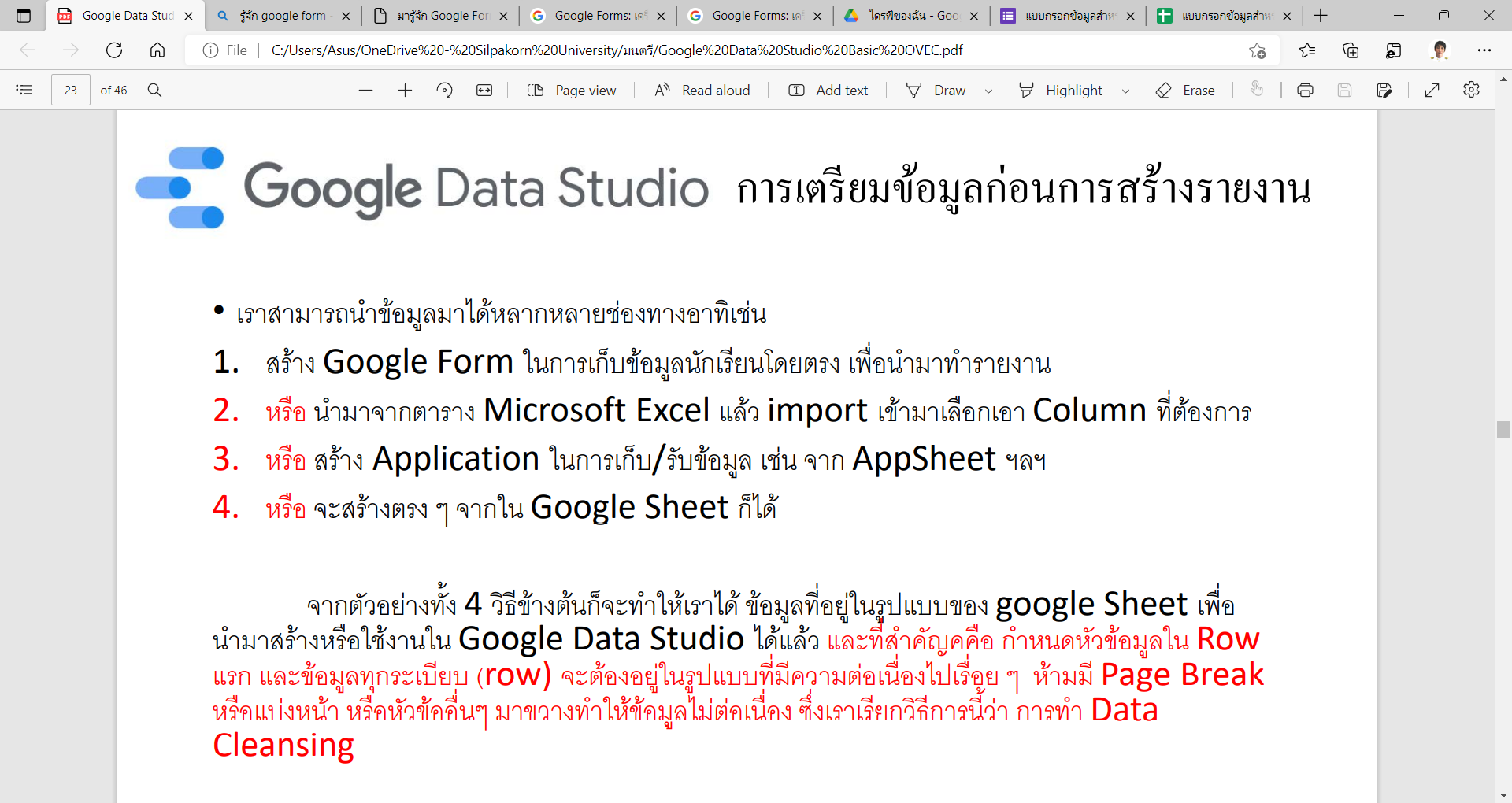 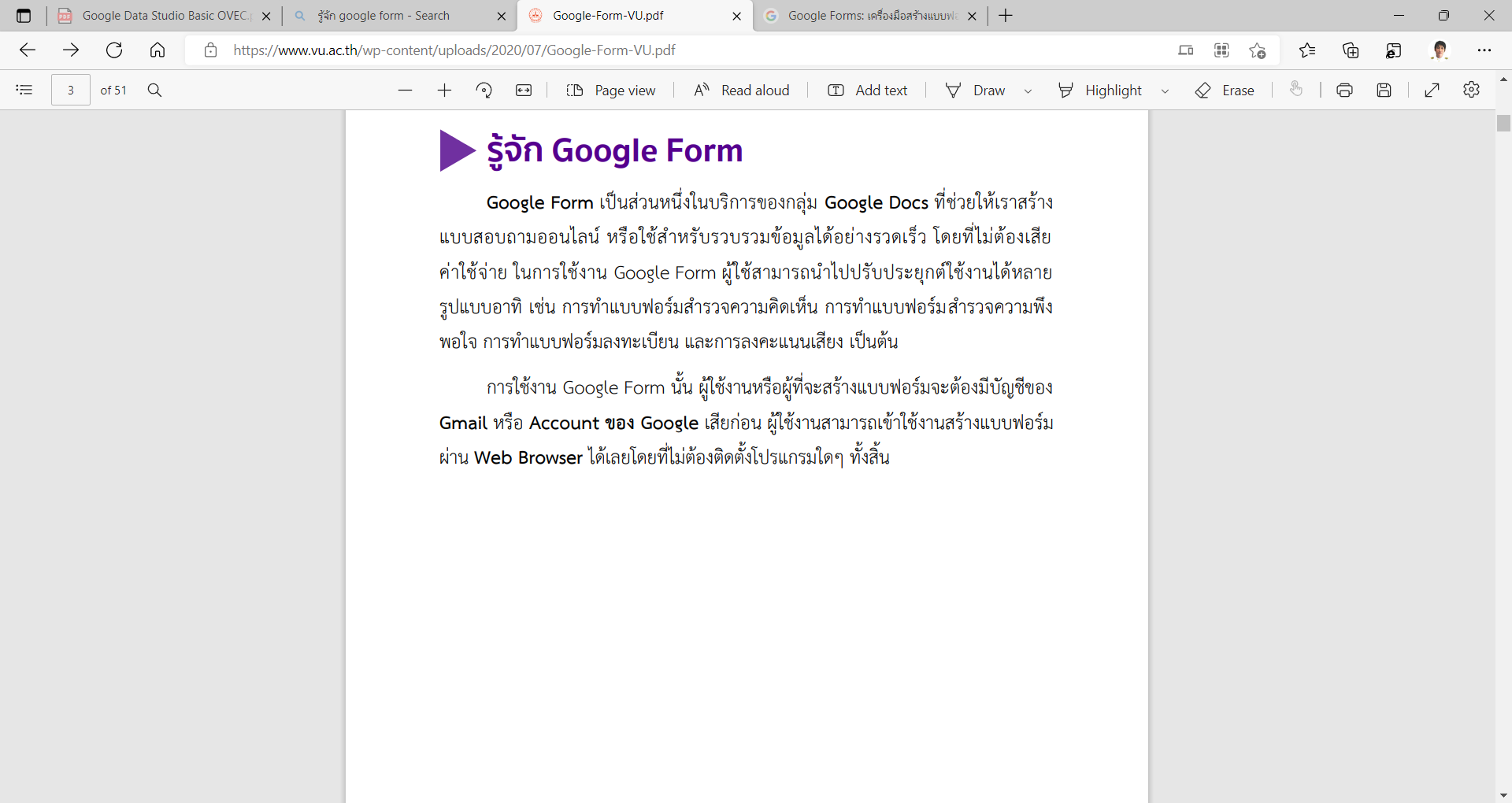 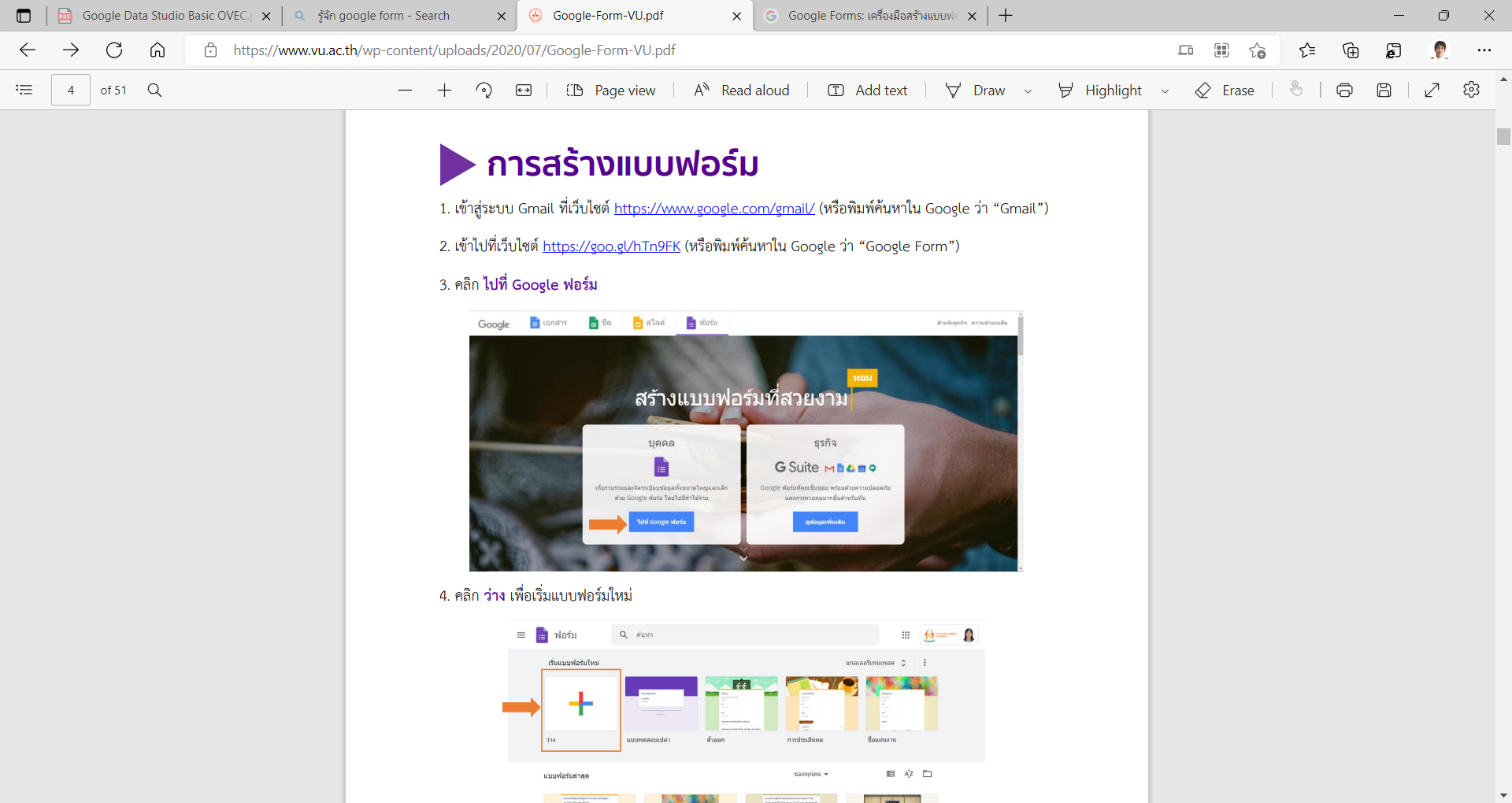 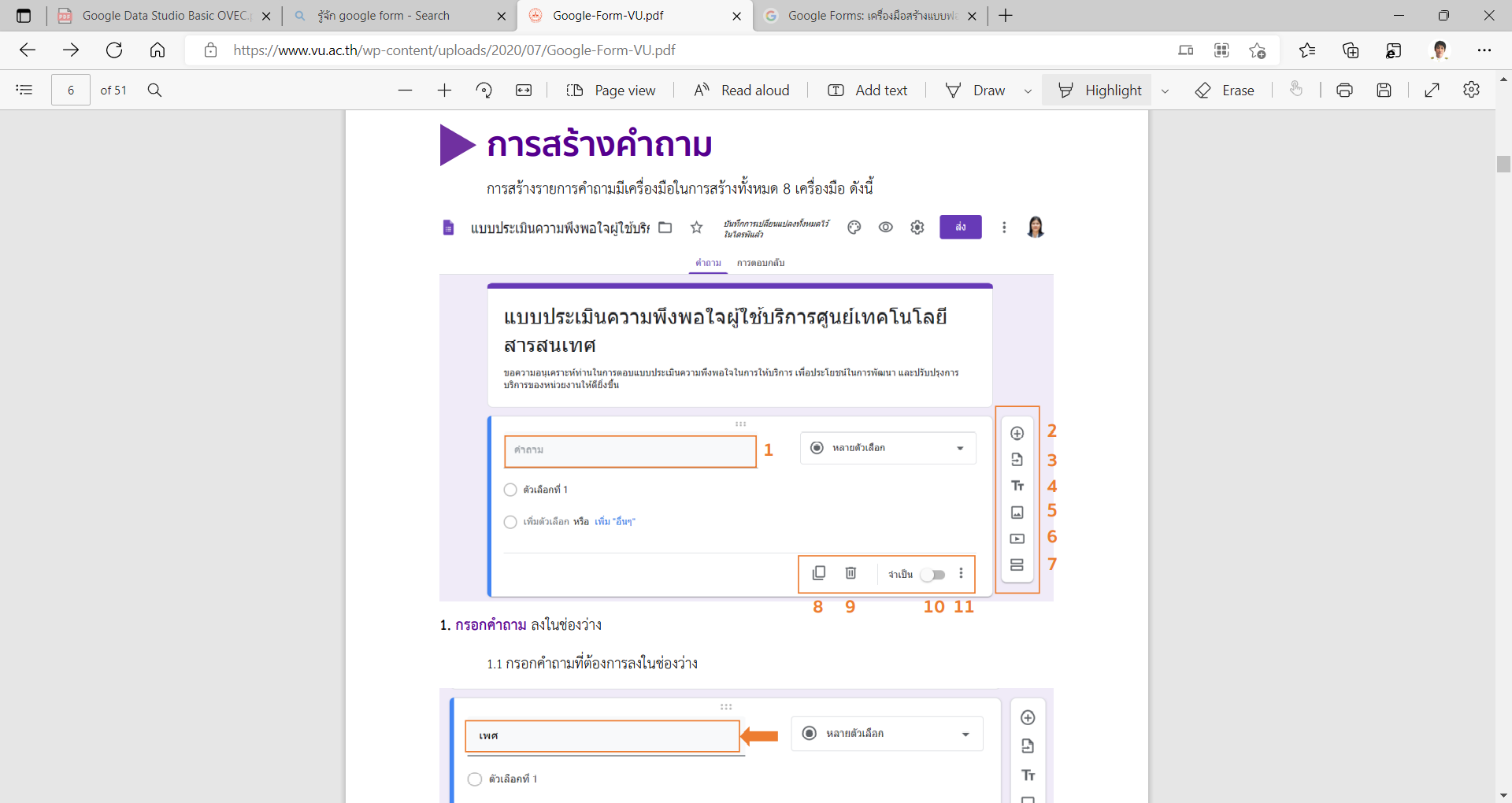 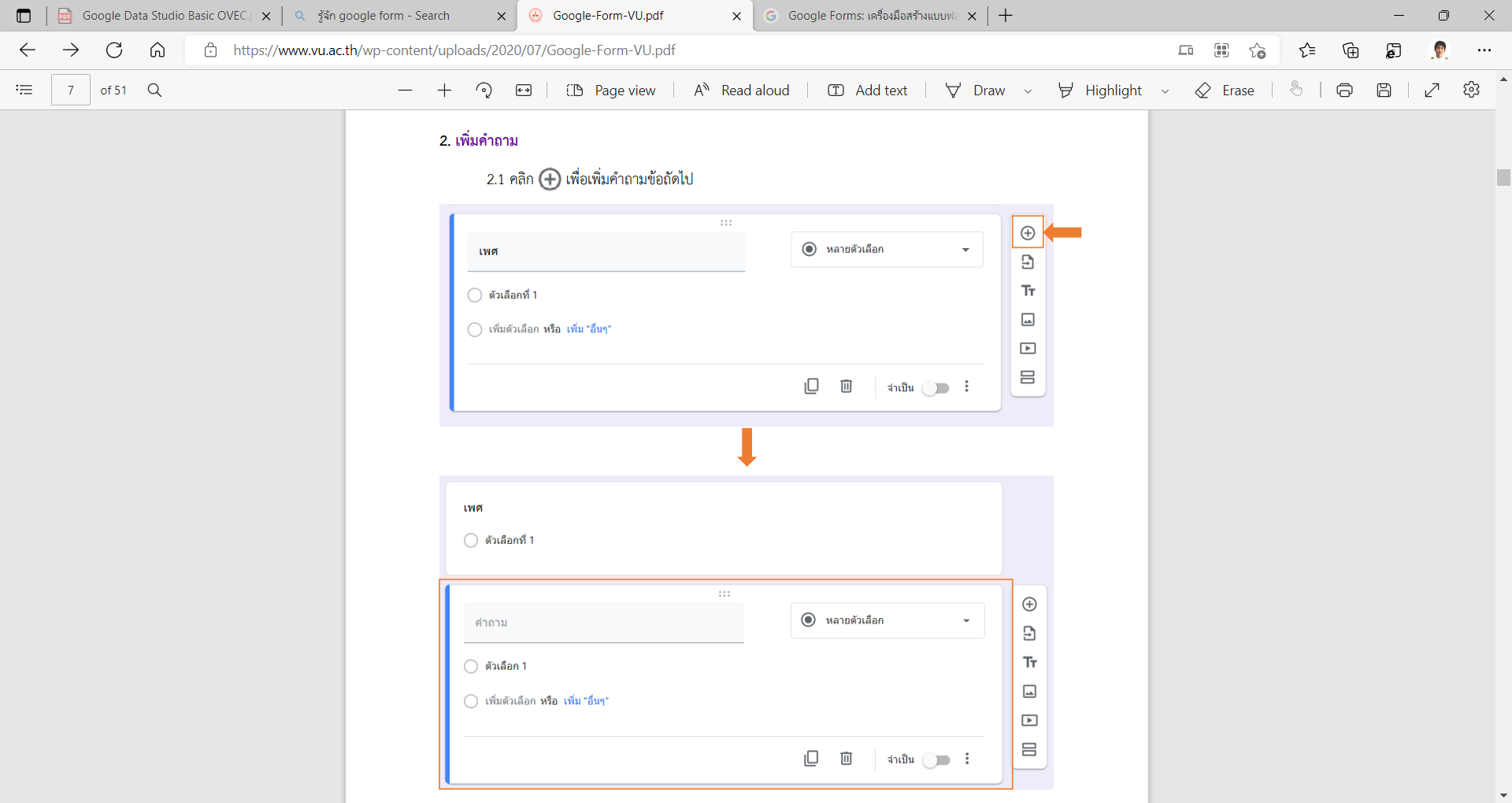 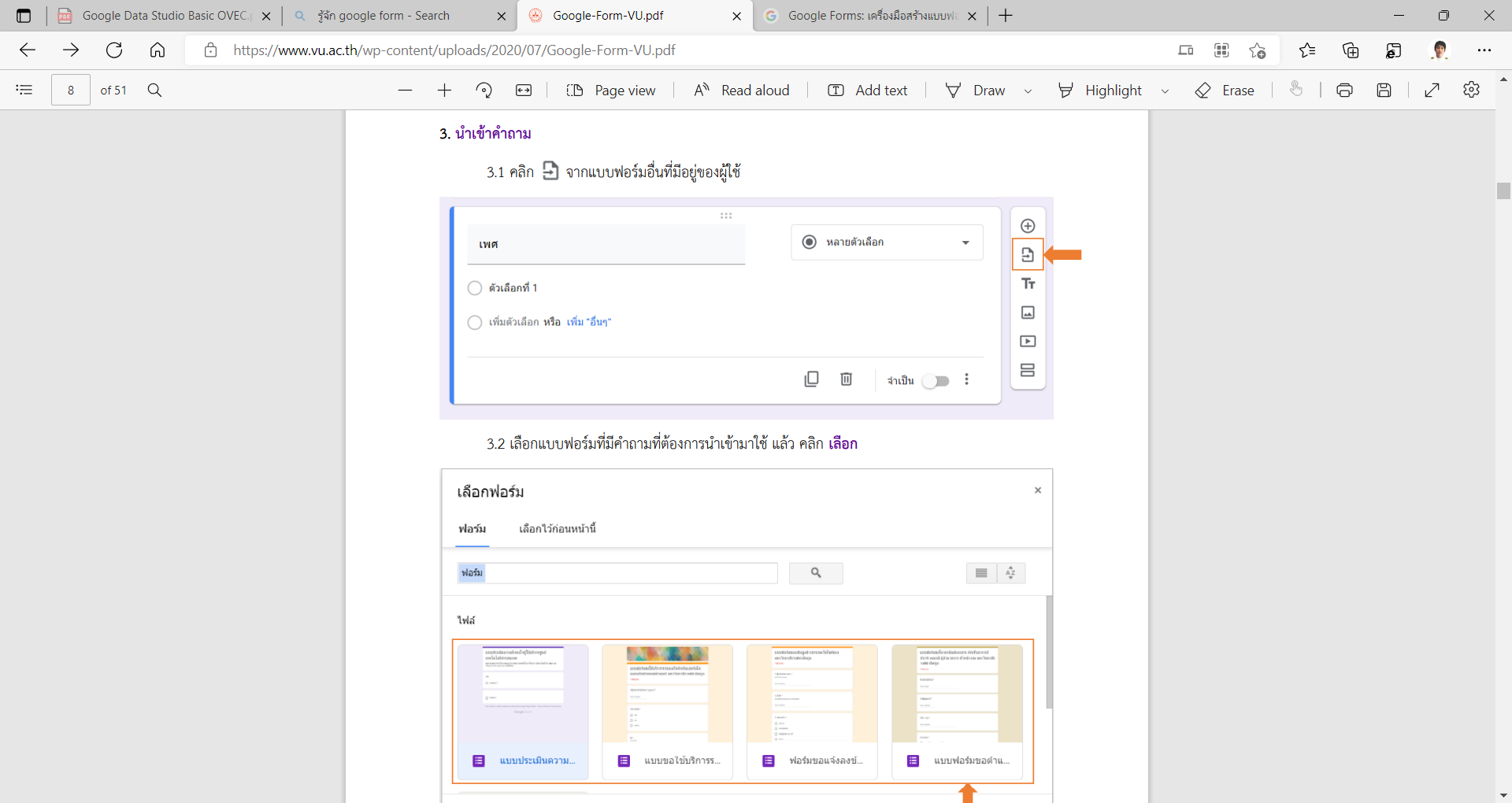 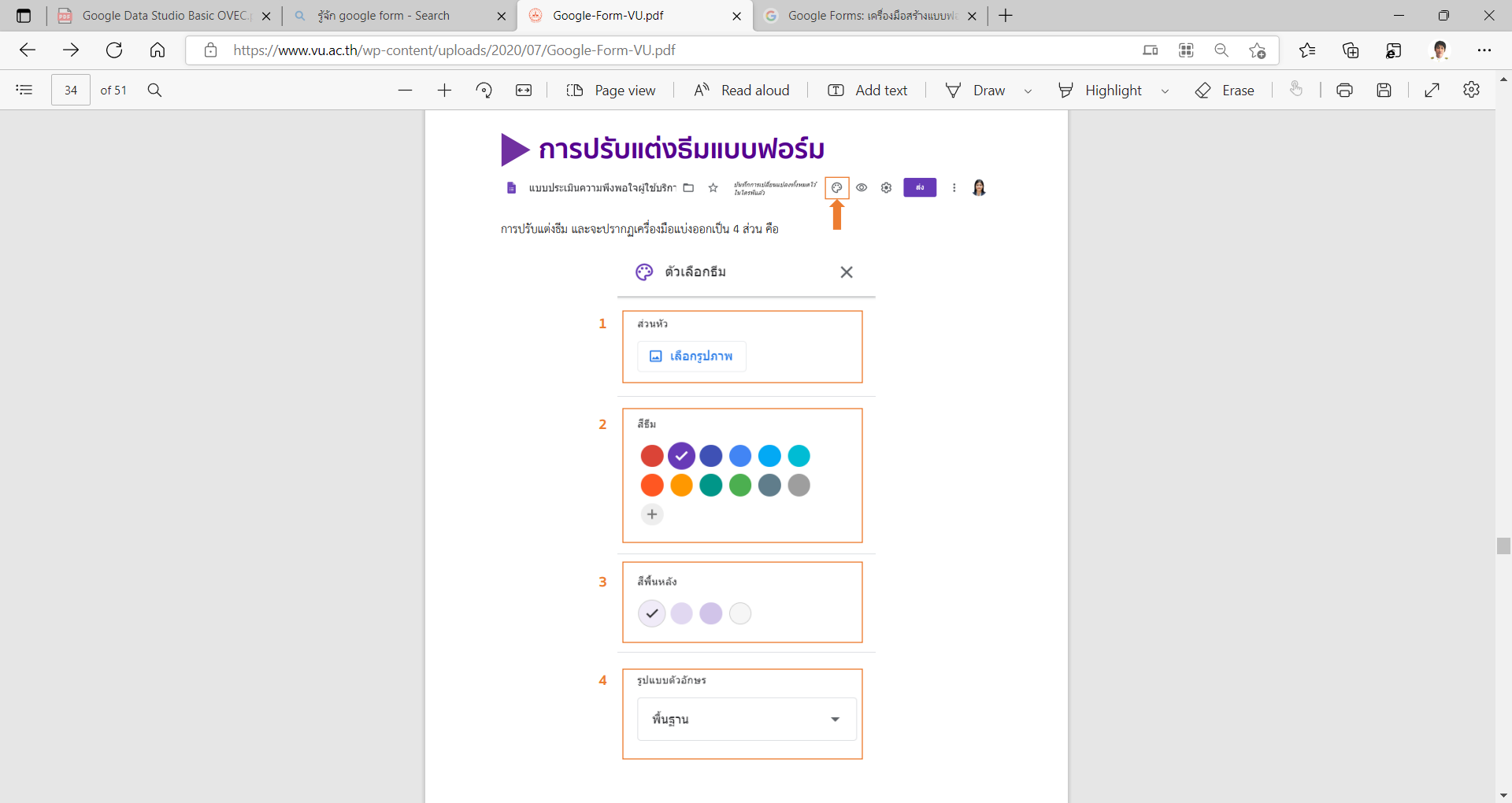 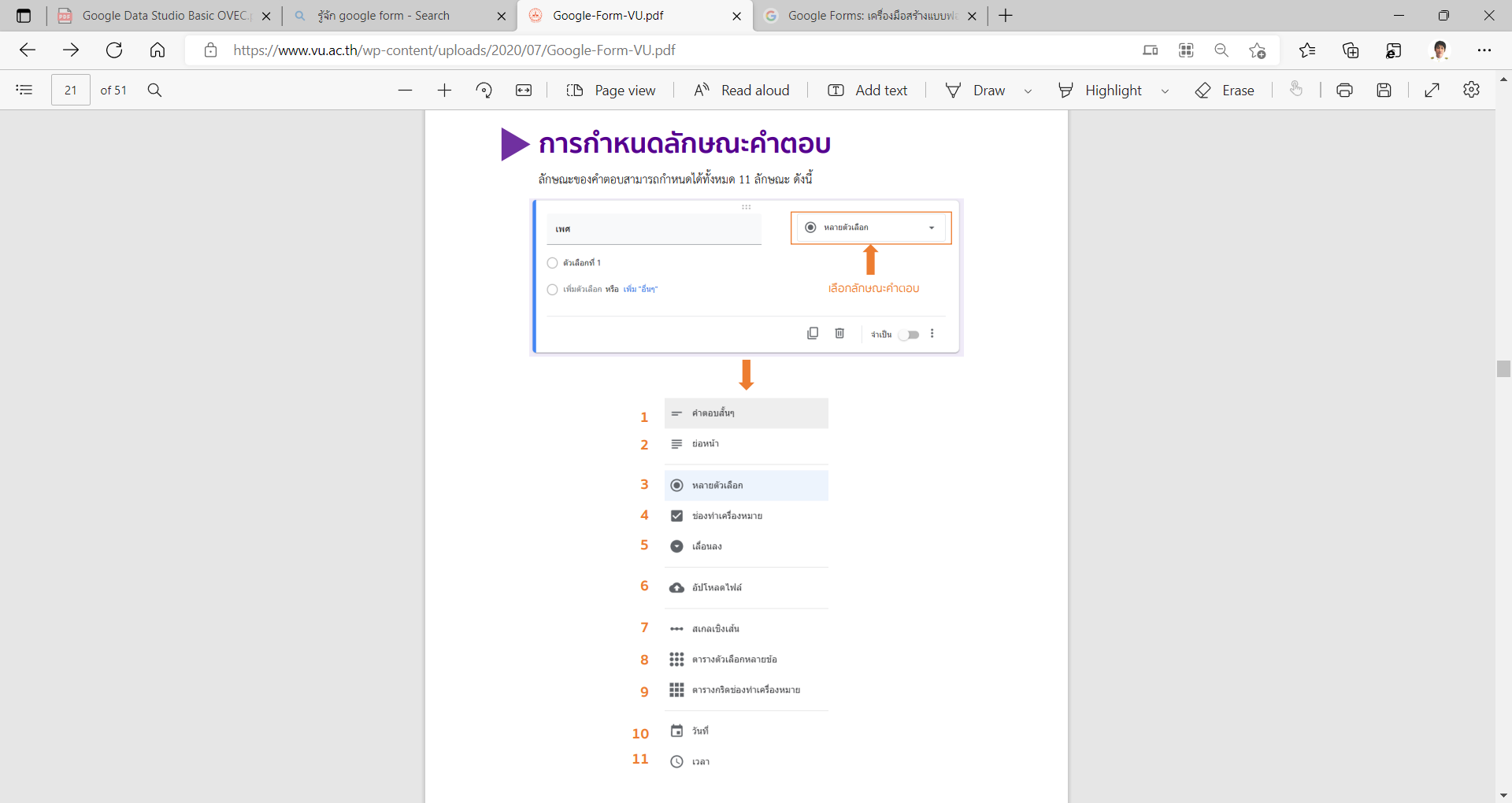 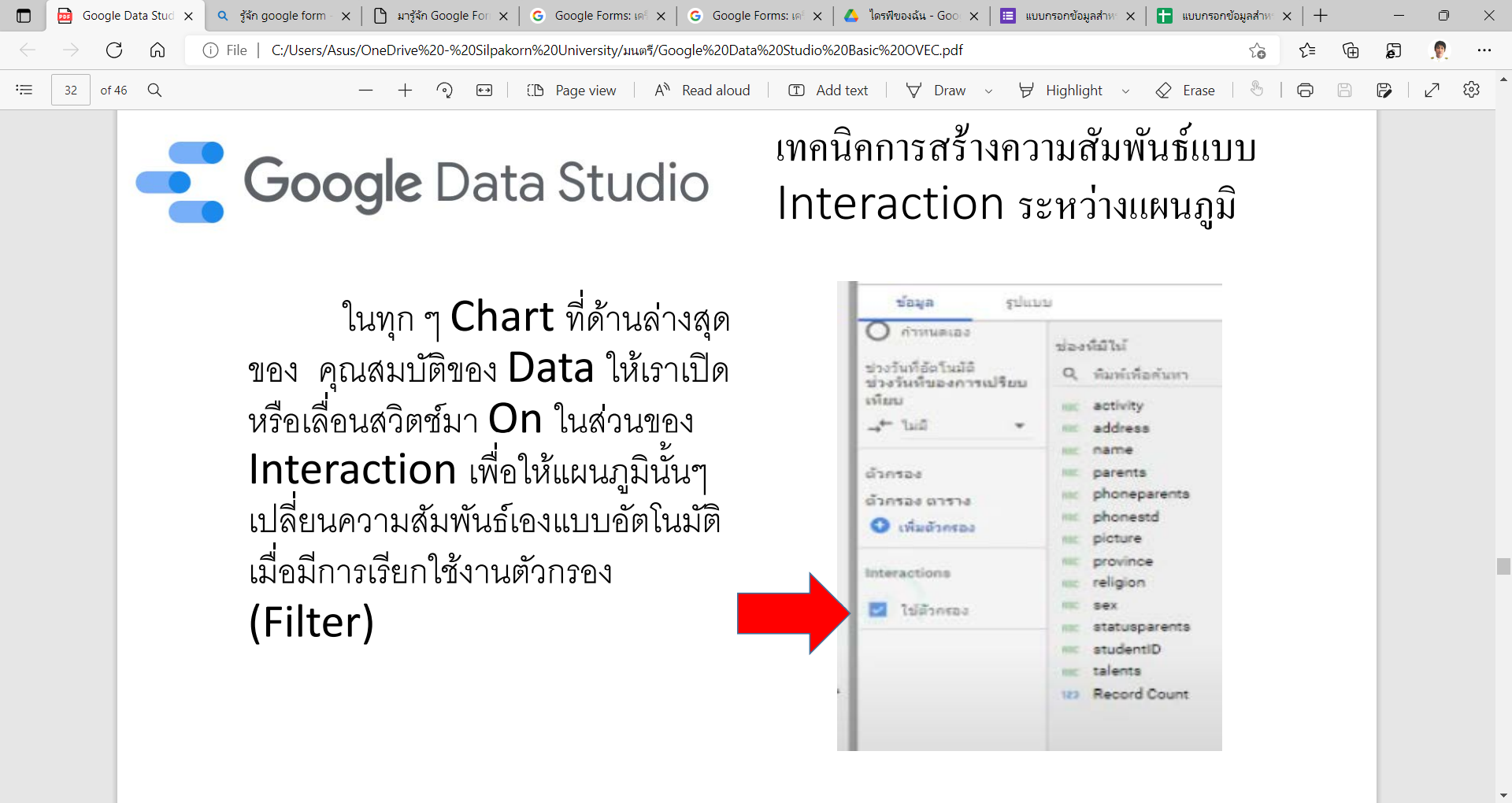 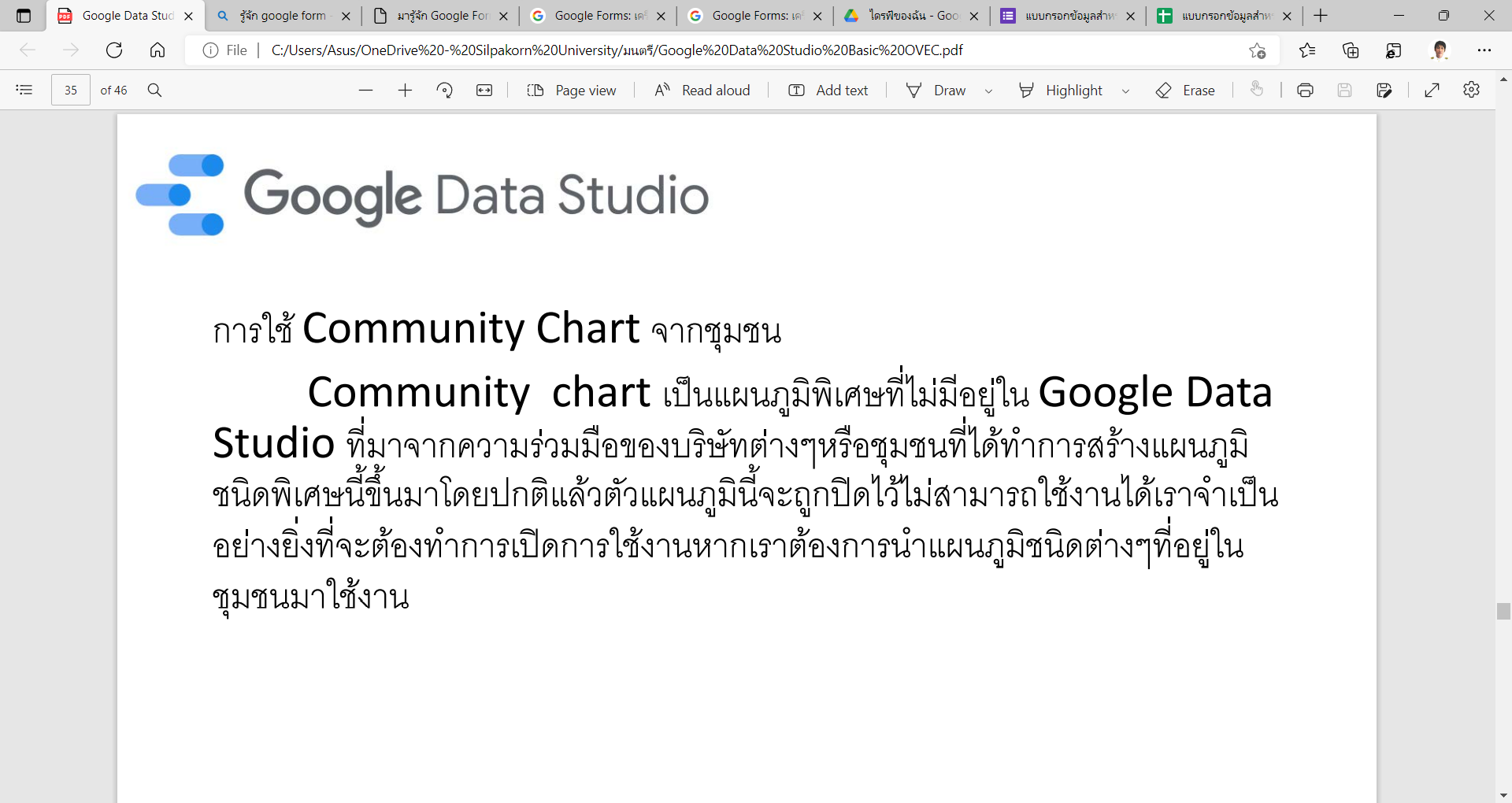 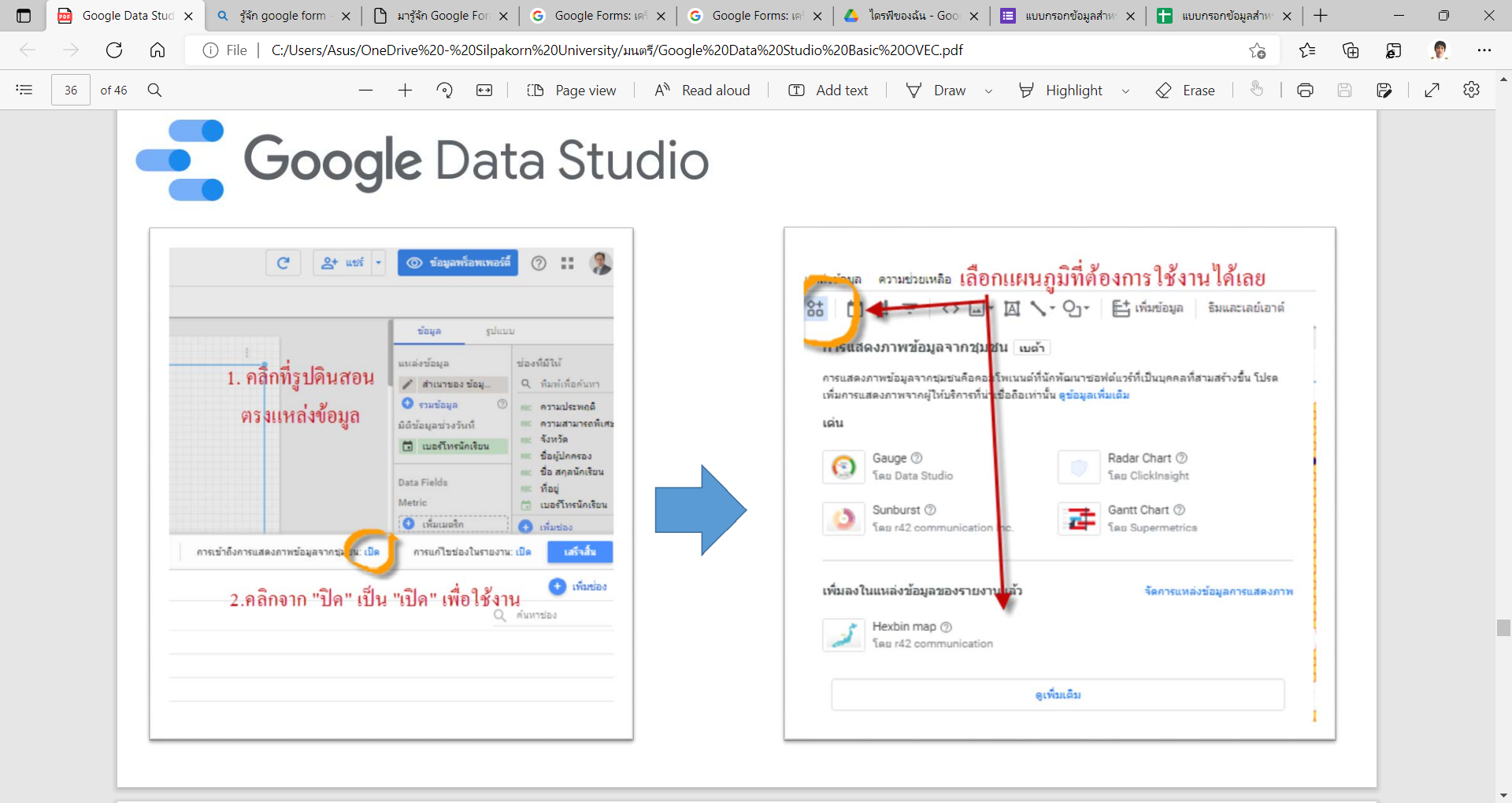 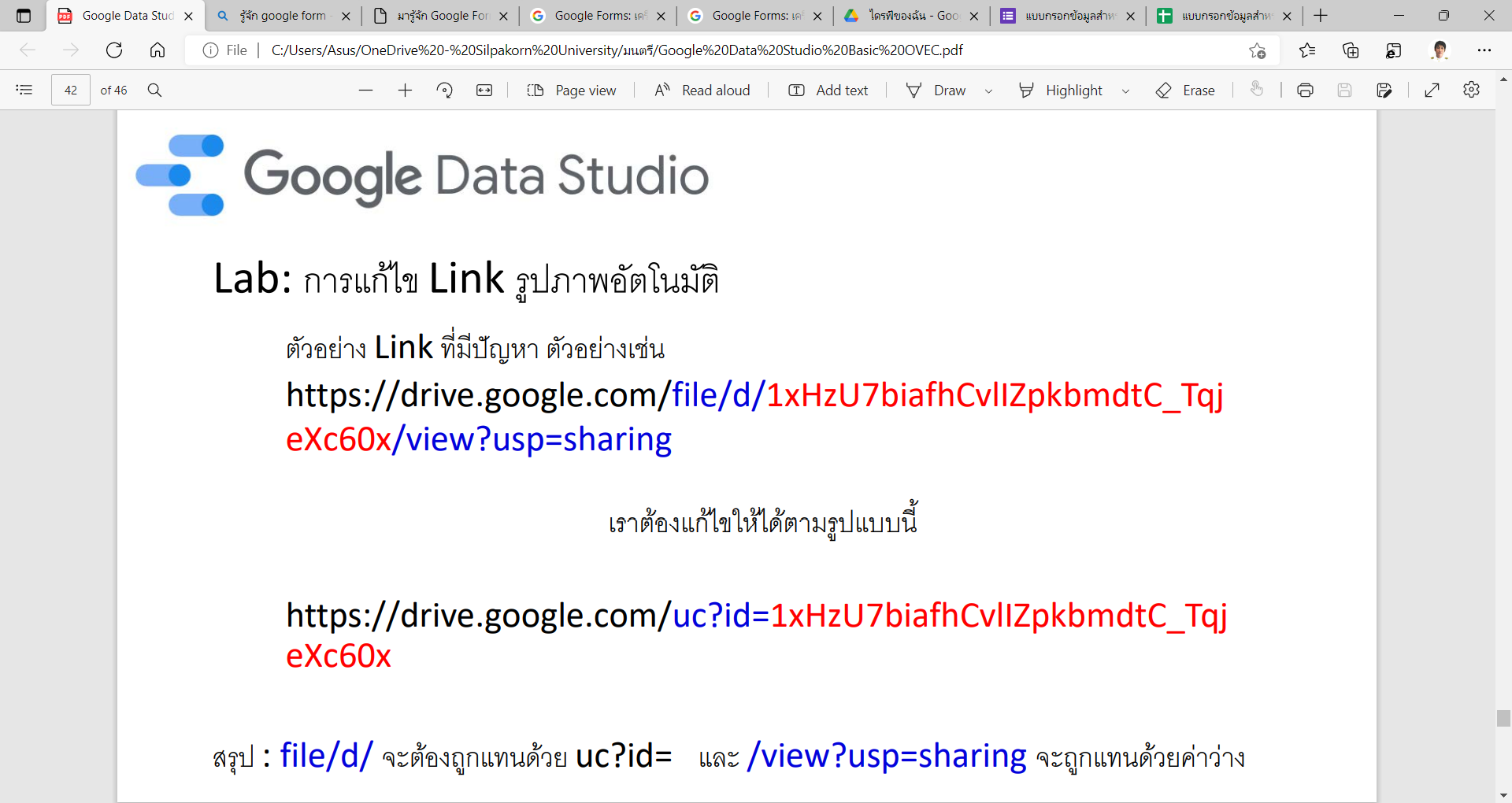 สูตรที่ใช้ใน google Sheet เพื่อเปลี่ยน link เป็น รูปภาพ=arrayformula(if(row(B:B)=1,"photoidcitizen",substitute(M:M,"open?","uc?")))
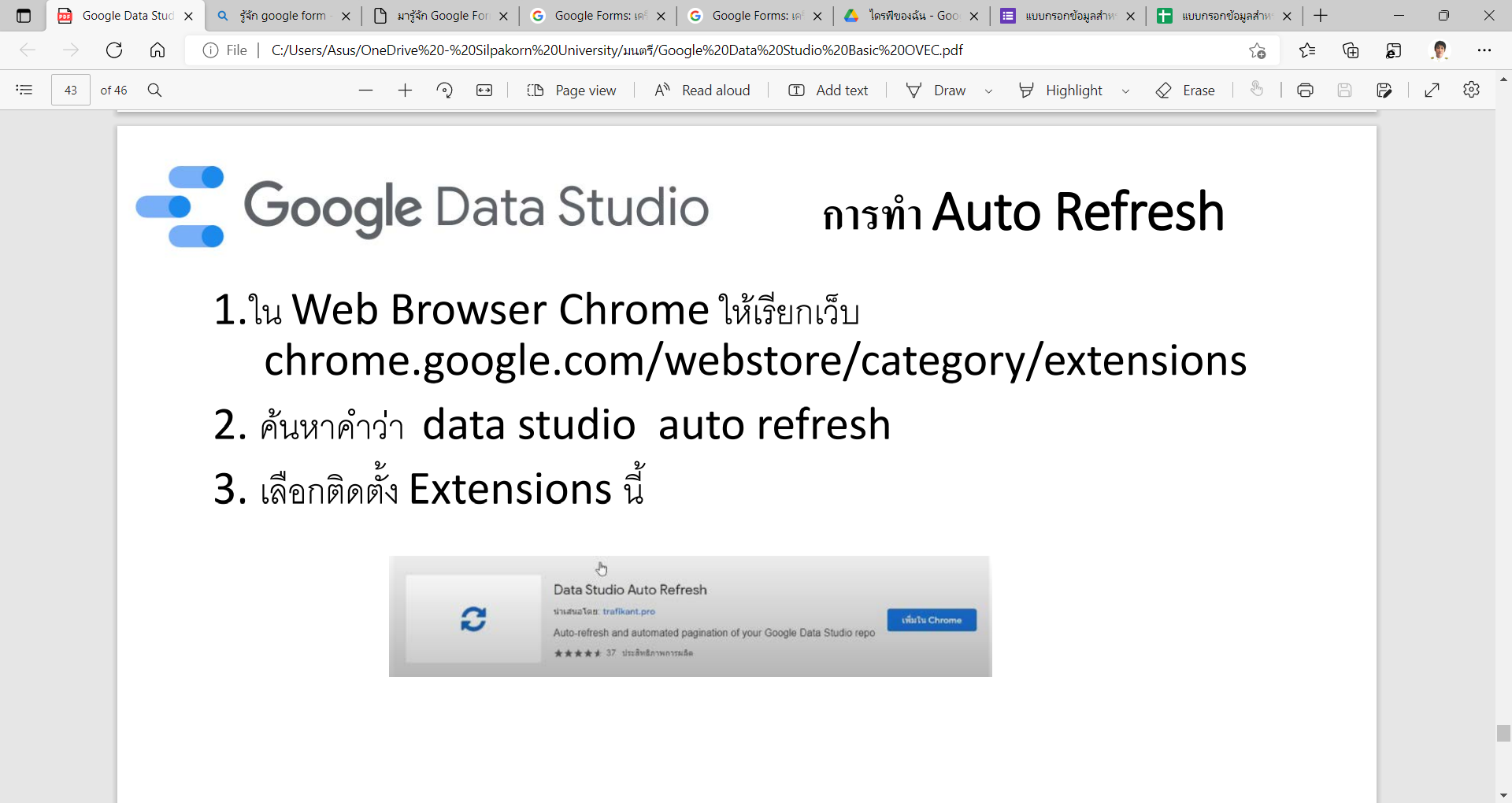 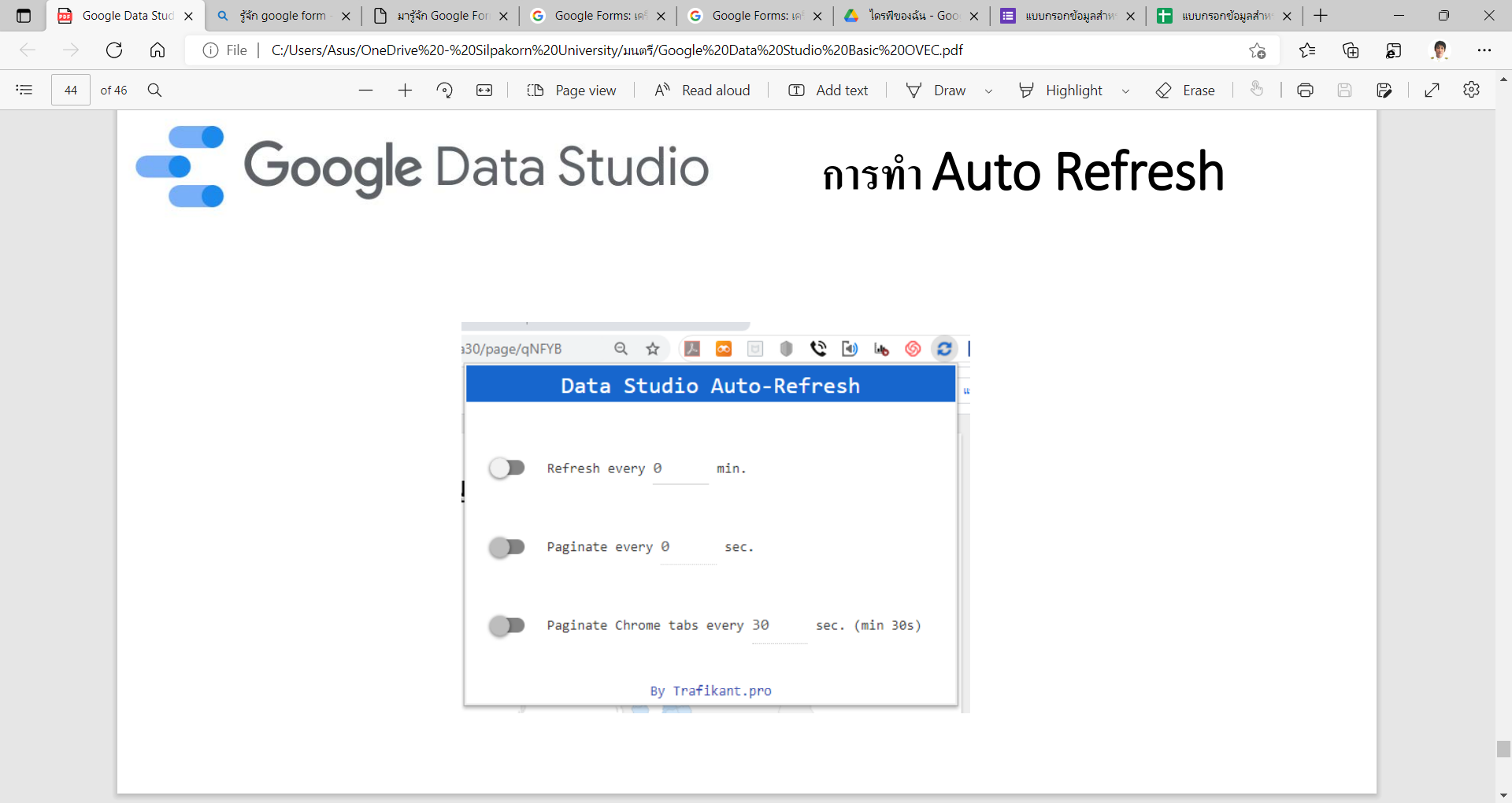